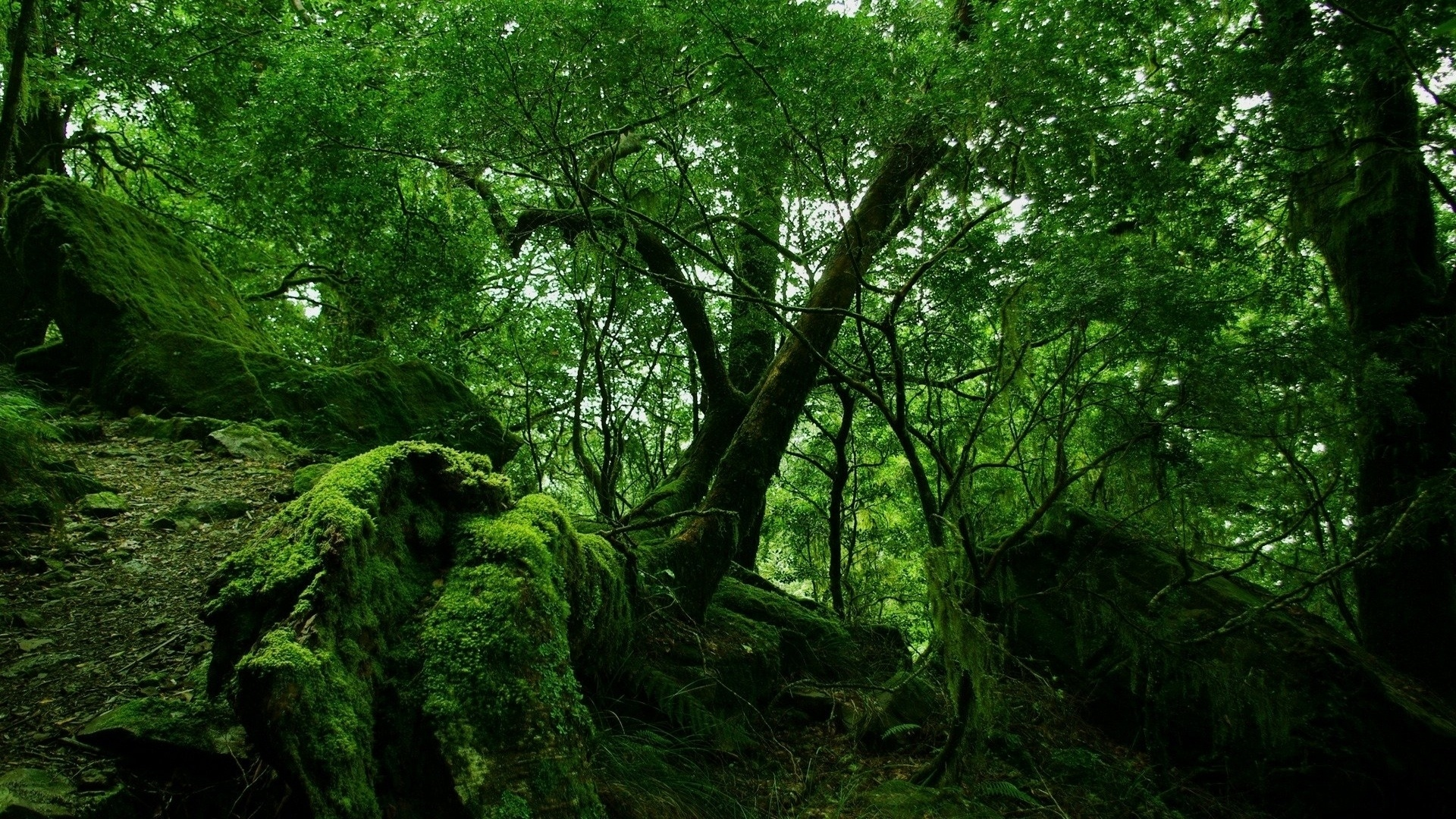 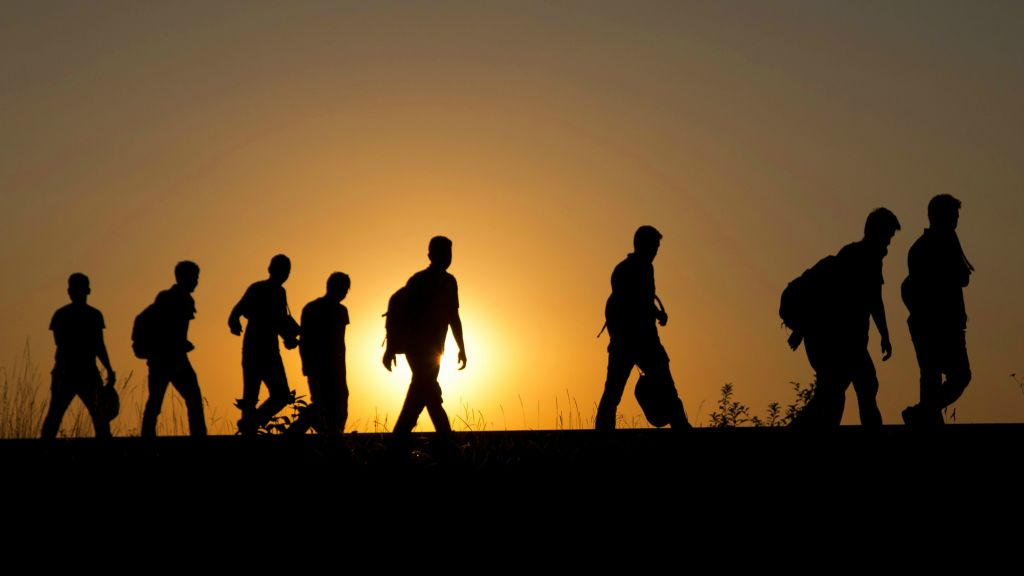 Comment des Eglises peuvent grandirquelques dynamiques qui favorisent la croissance
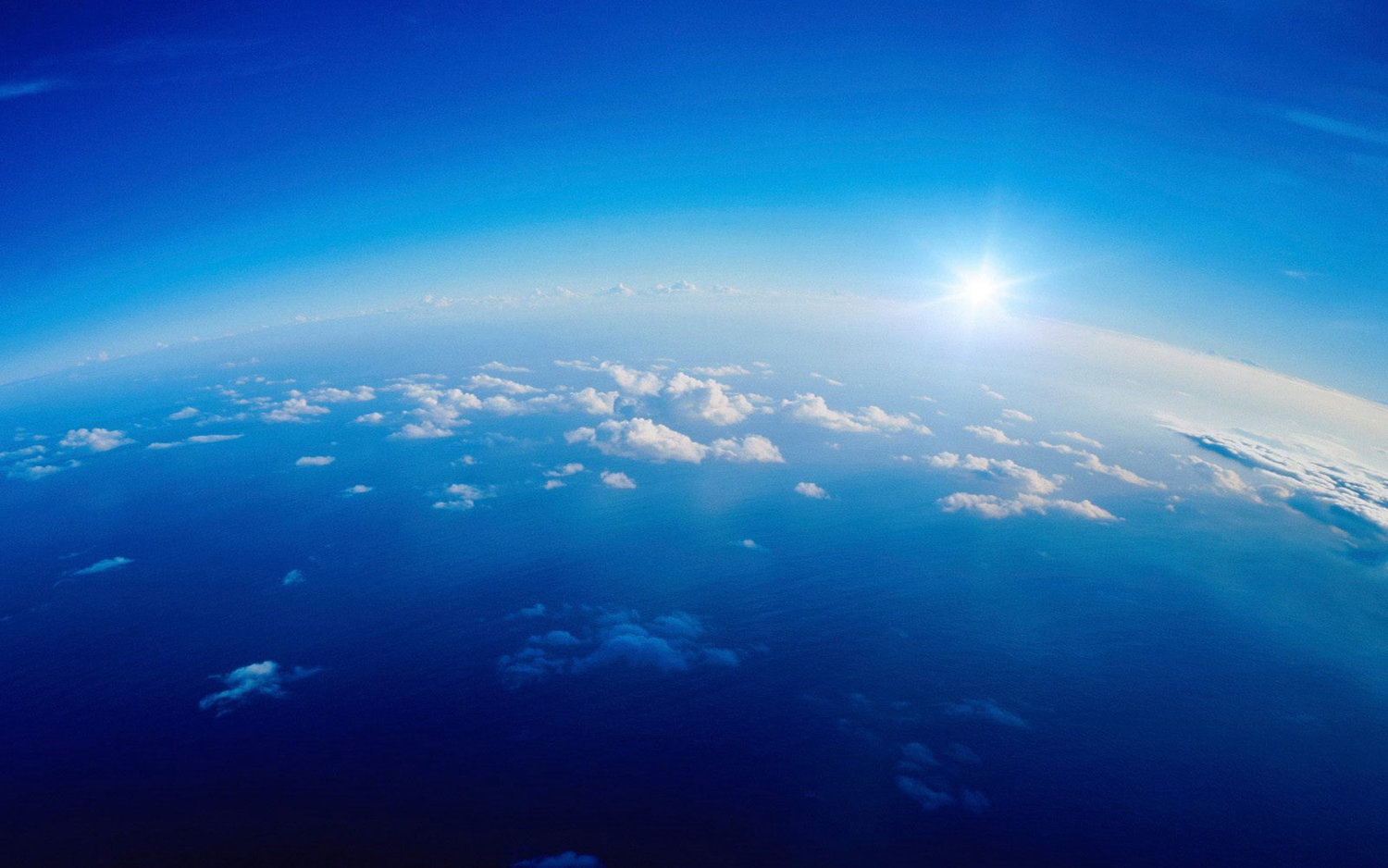 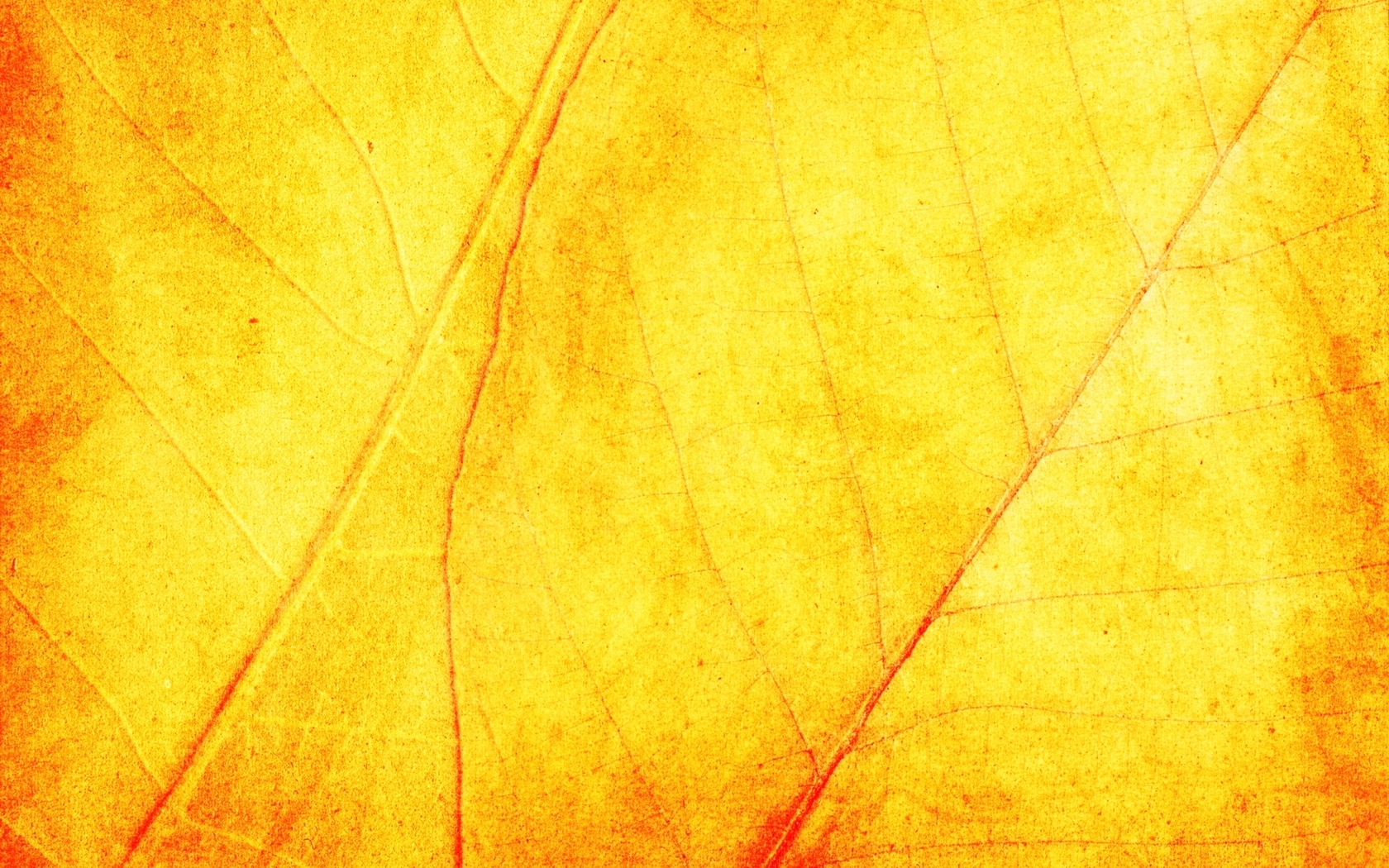 [Speaker Notes: Dynamics that favour church growth

Des dynamiques qui favorisent la croissance en Eglise (croissance de l'Eglise)]
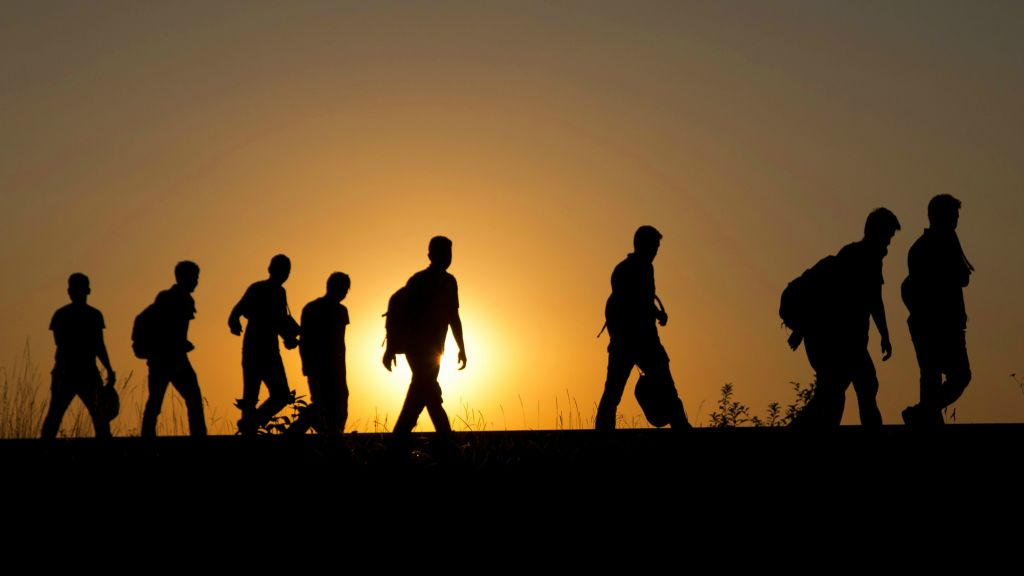 La foi
Cultiver une ouverture à l’action de l’Esprit Saint
LA PRIERE
La FOI : une attente active de CROISSANCE
La foi s’écrit R-I-S-Q-U-E
Votre VISION permet-elle d’accueillir les projets ambitieux de Dieu ?
[Speaker Notes: Cultivating a dependence on the Holy Spirit
PRAYER
Faith: expectation of GROWTH
Faith is spelt R-I-S-K
Do you have a God-sized VISION?]
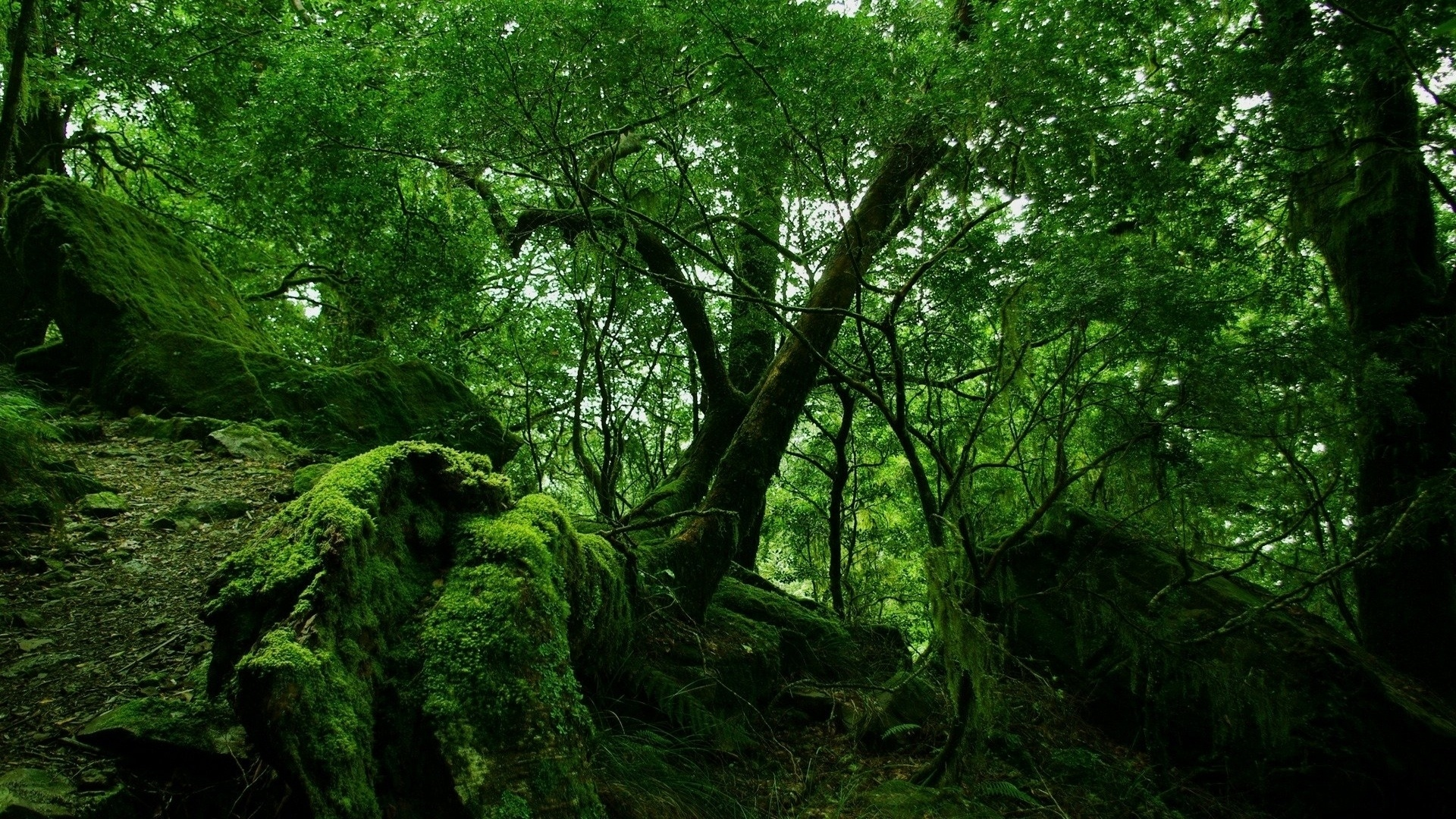 L’humilité
Développer une logique d’ouverture
Apprendre à accueillir l’expérience des AUTRES 
De l’Anecdote à l’Evidence
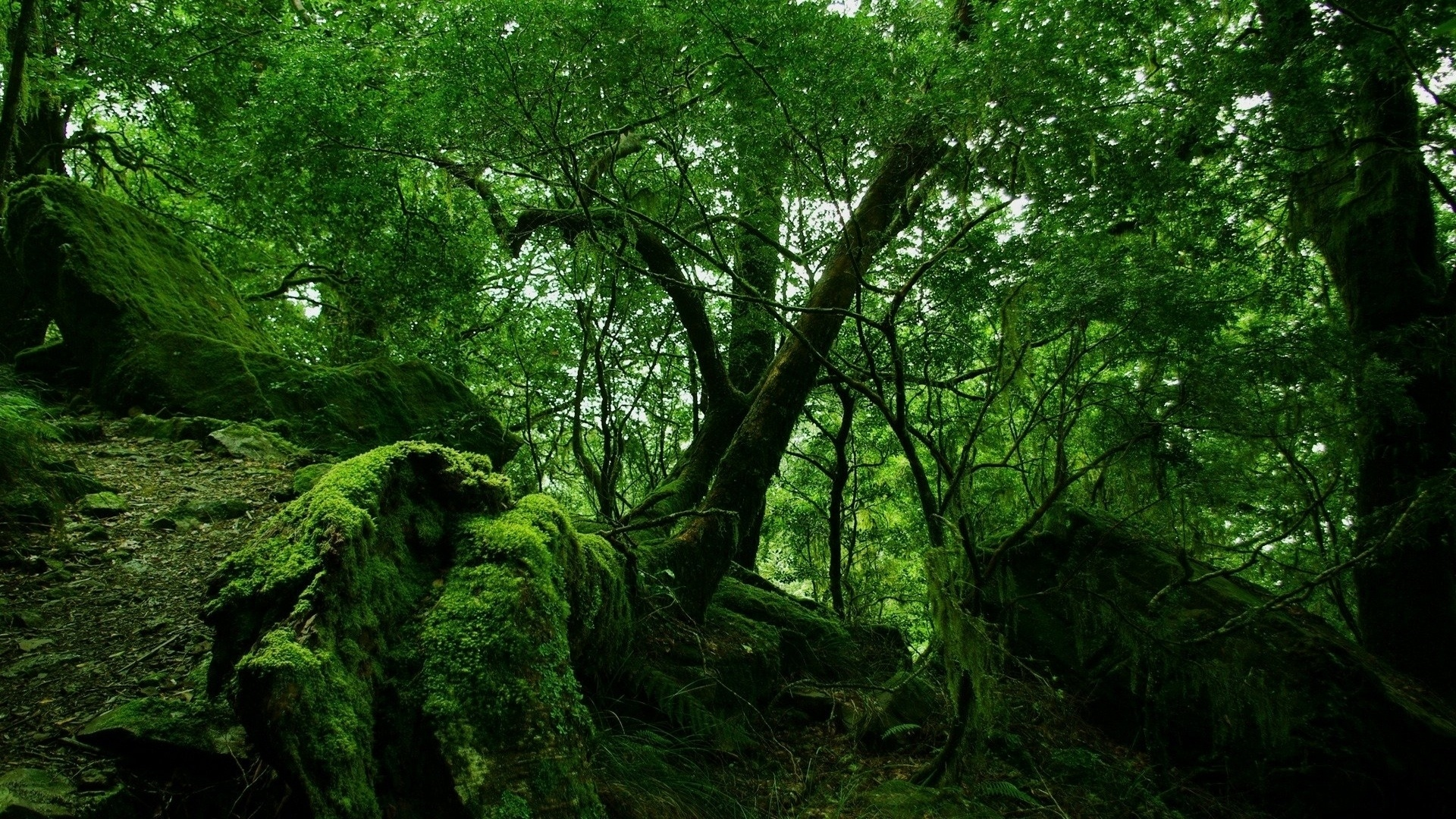 Une vision commune pour la mission
Des responsables qui savent mobiliser
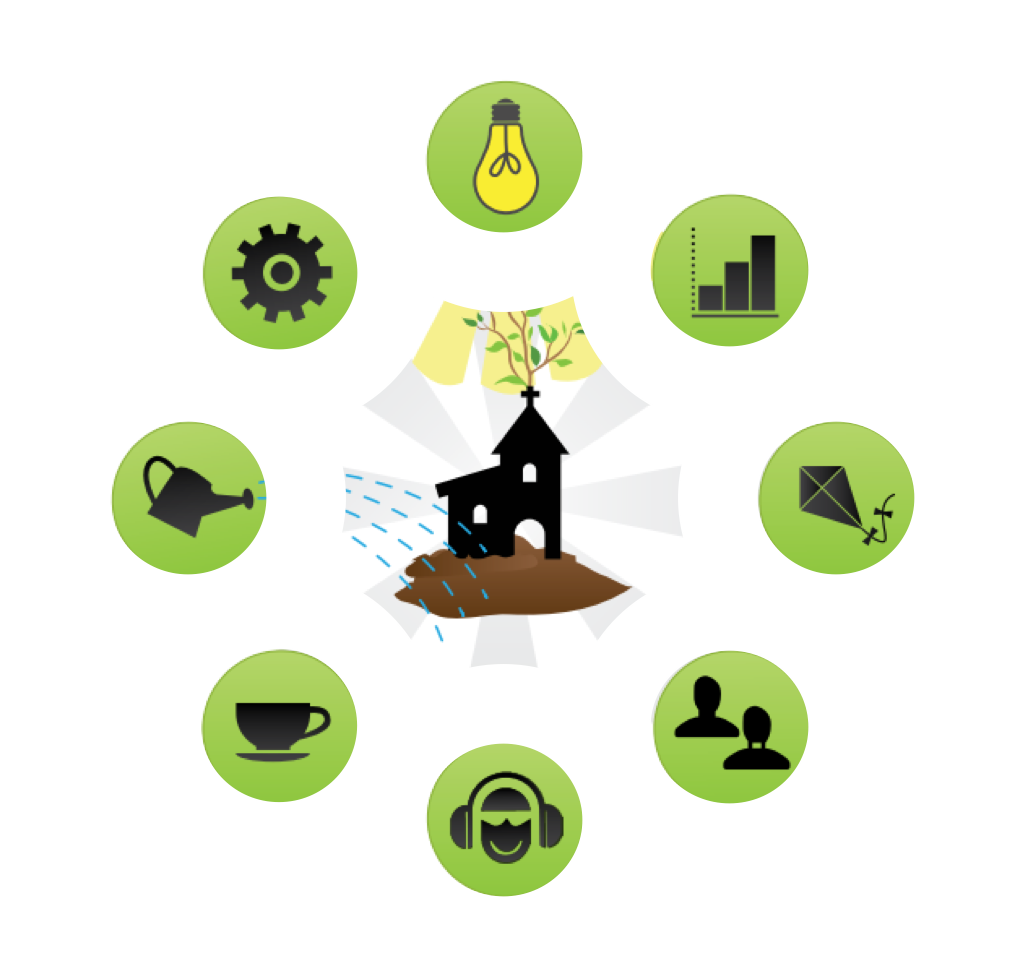 Une volonté de grandir en Eglise
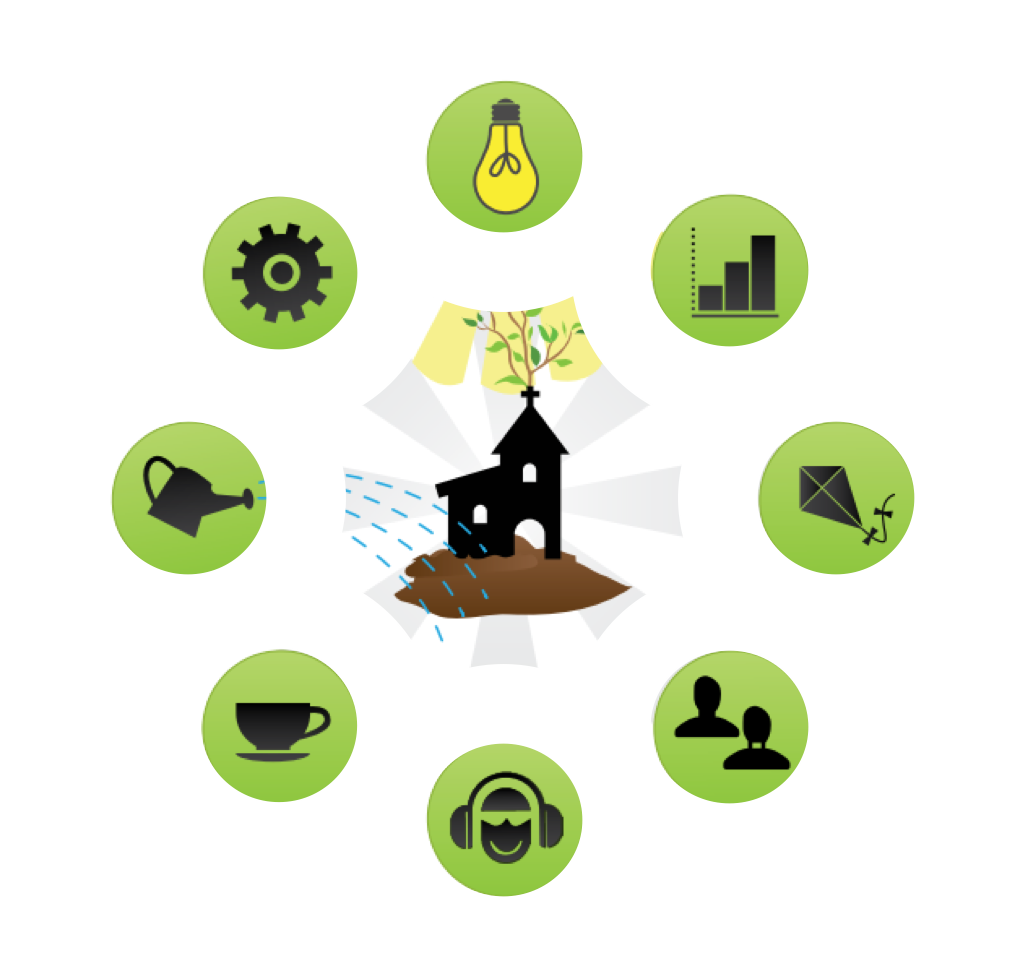 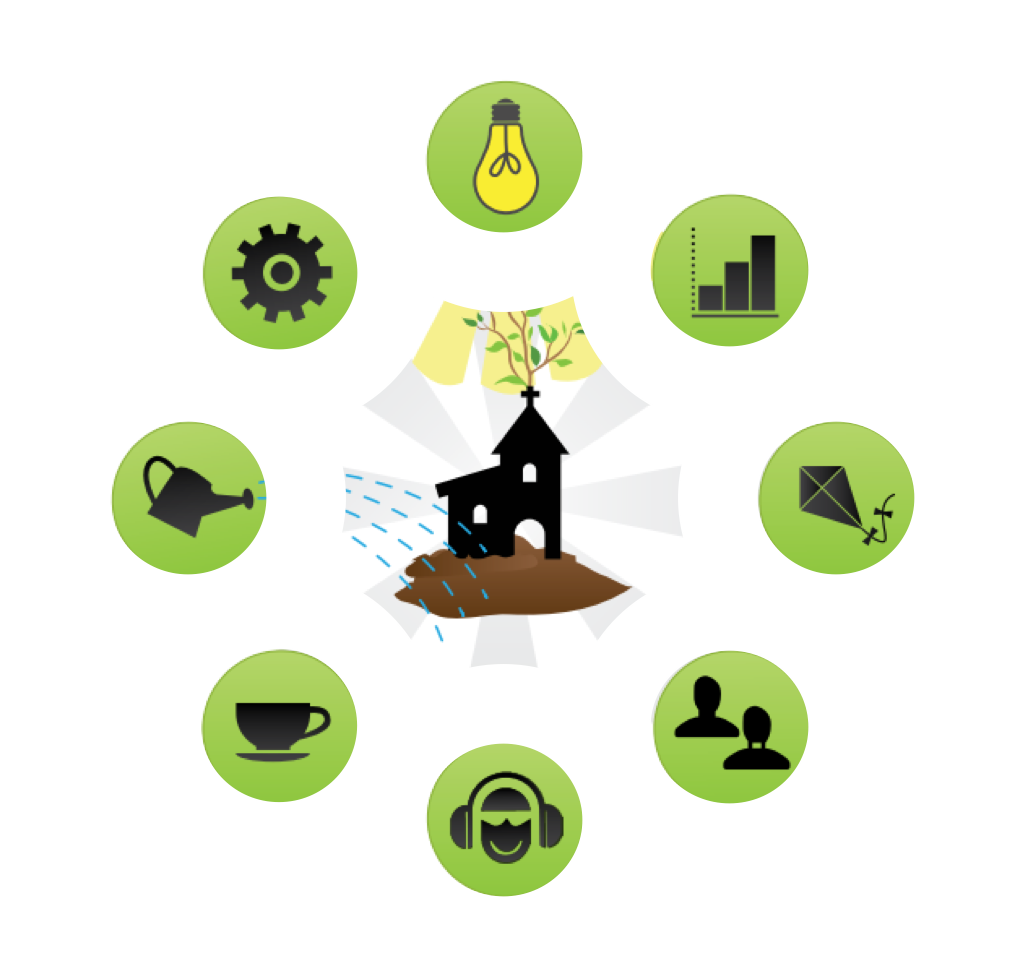 8 facteurs
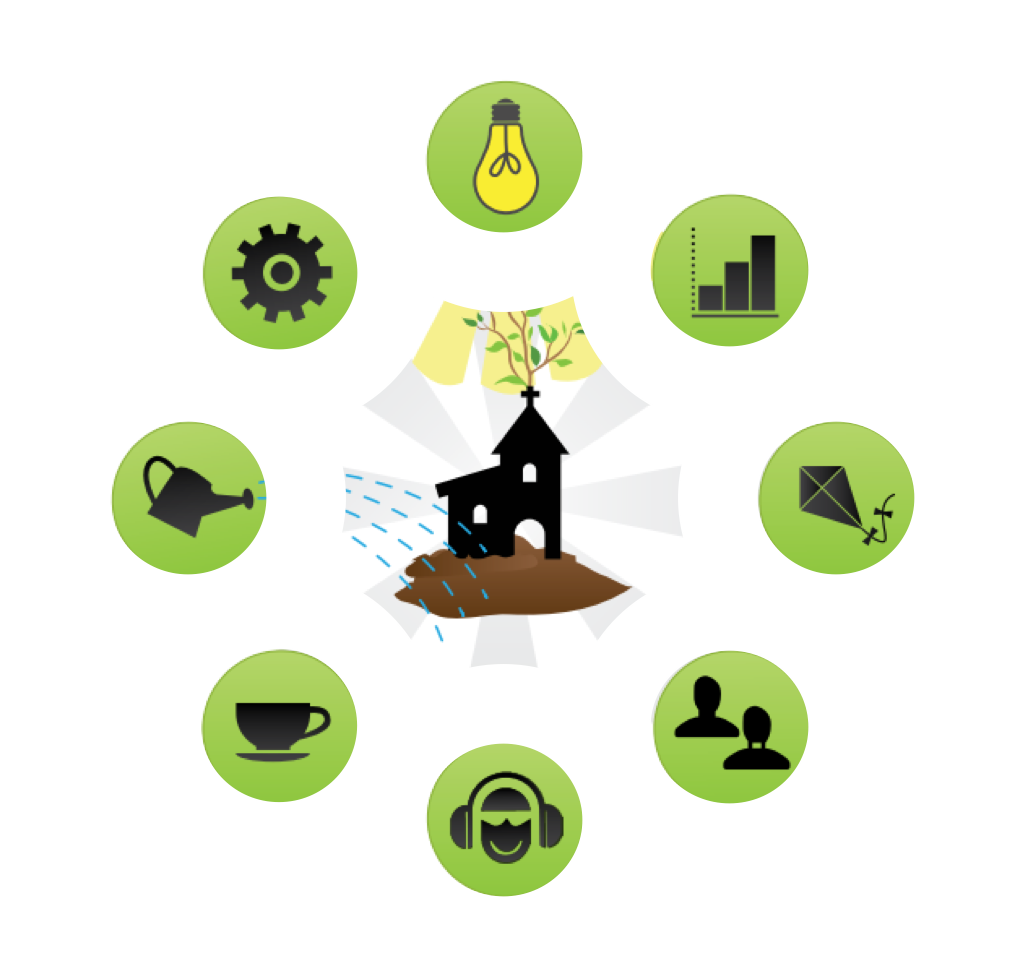 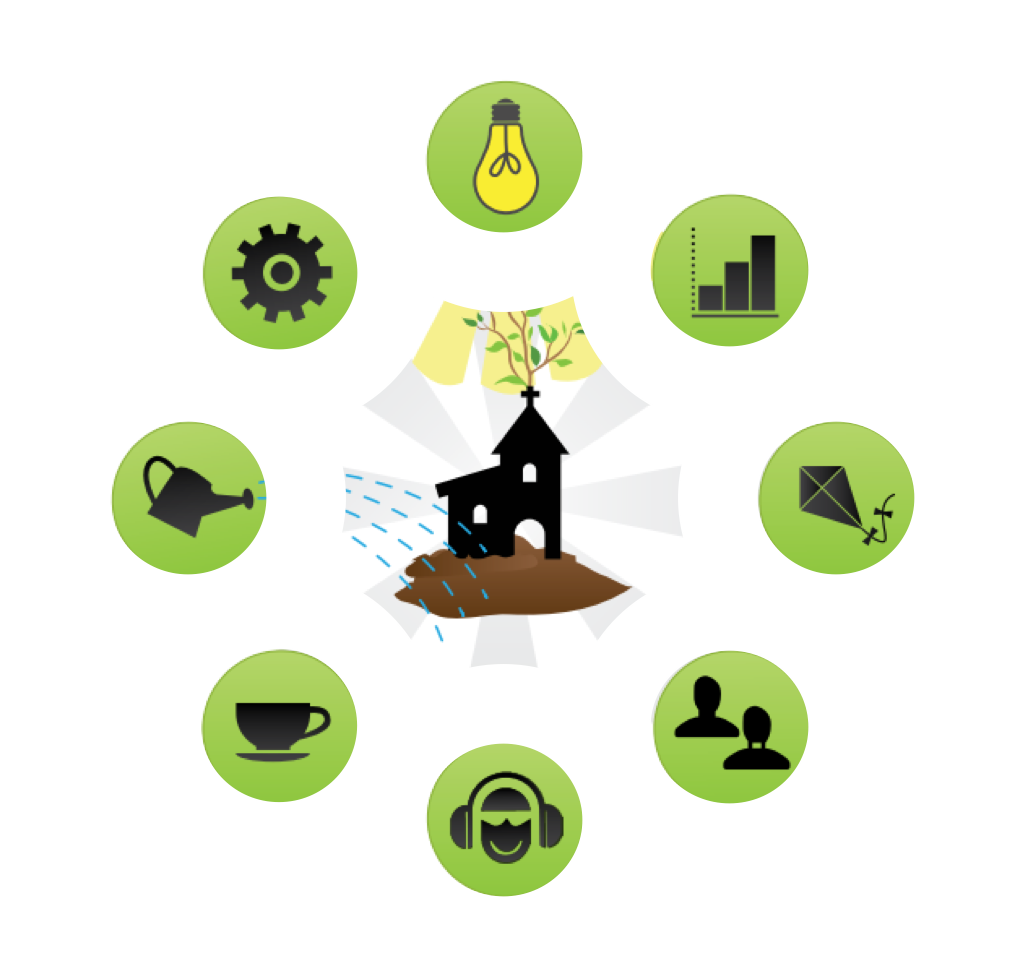 Des parcours pour grandir en disciples
Une ouverture au changement et au contexte
de croissance
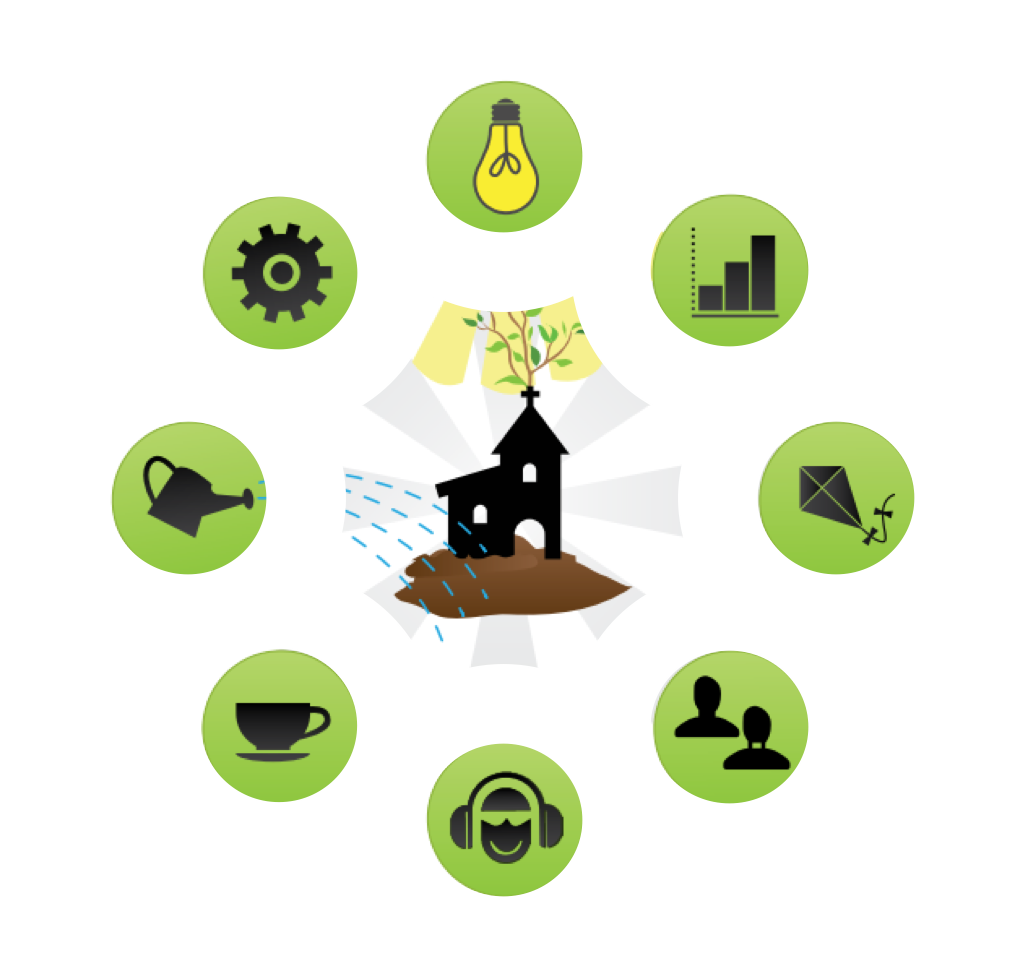 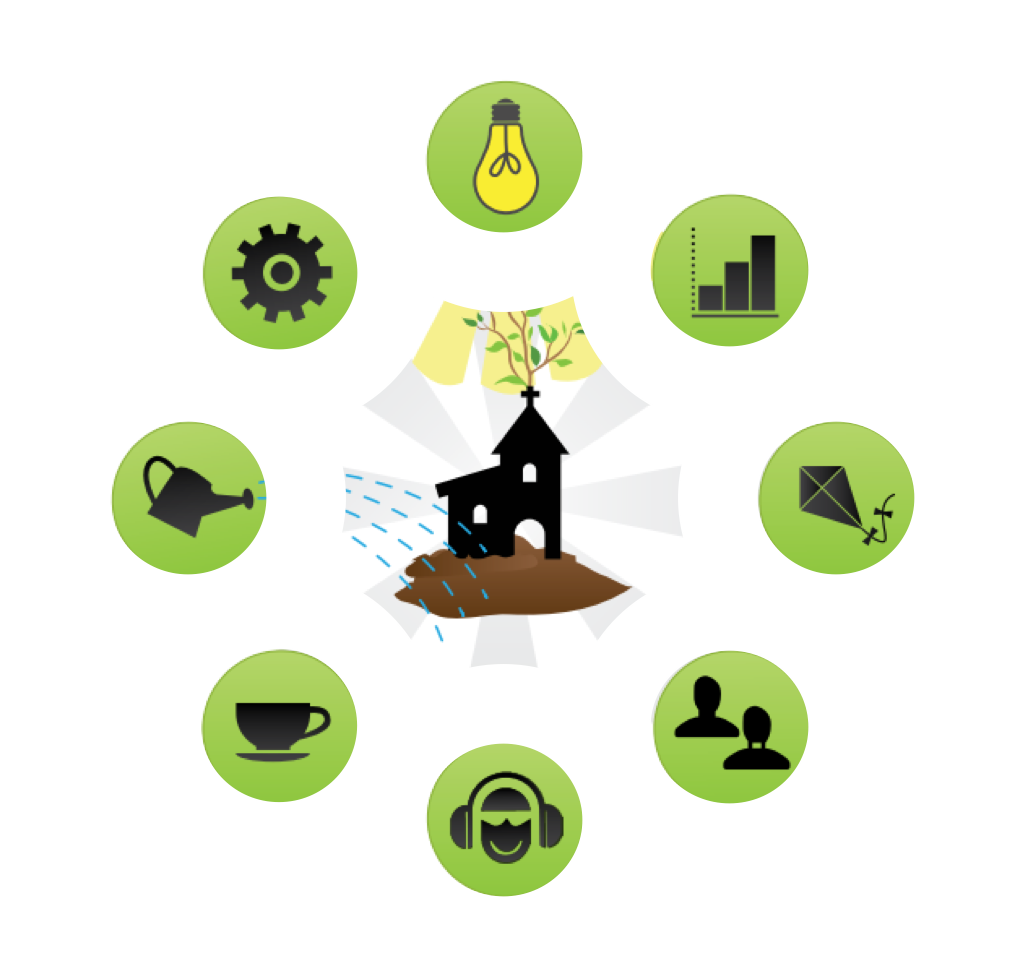 Une culture 
de l’accueil et de l’hospitalité
Des ministères locaux partagés par tous
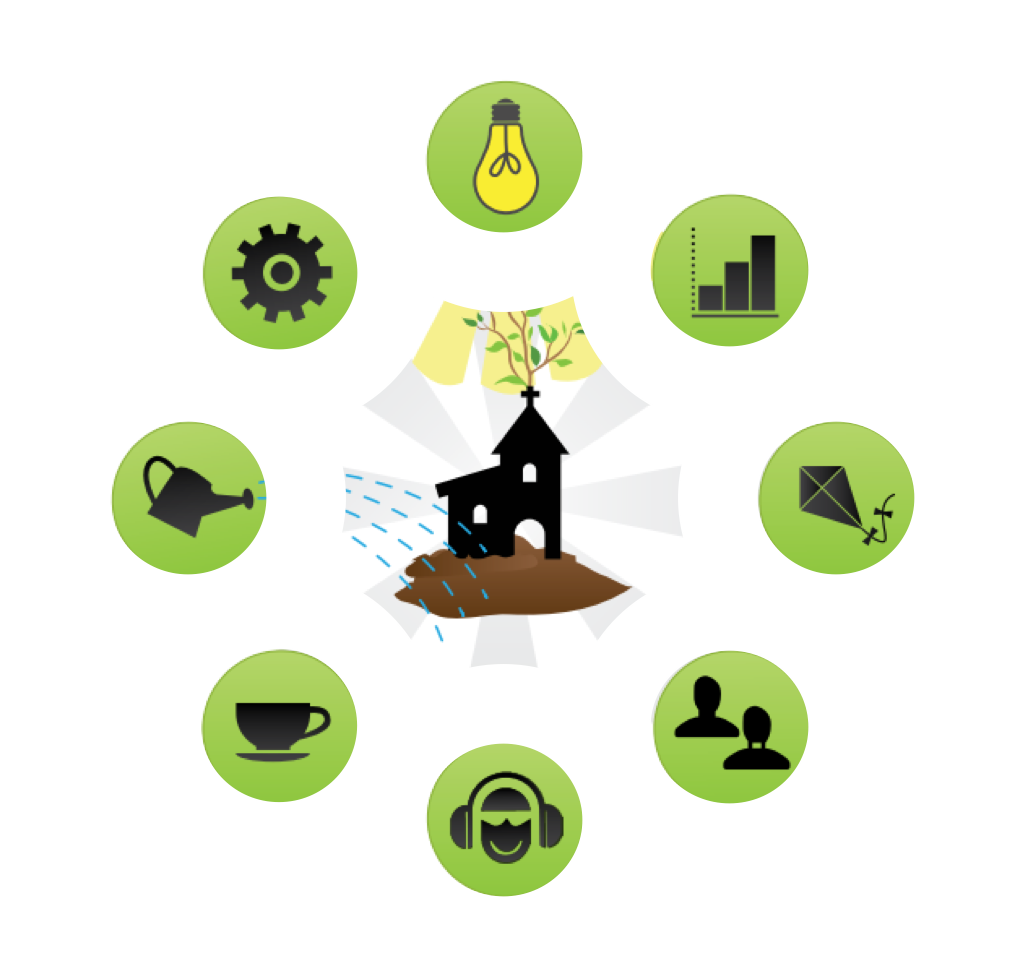 De l’Anecdote à l’Evidence
Un engagement actif auprès des enfants et des jeunes
De l’Anecdote à l’évidence
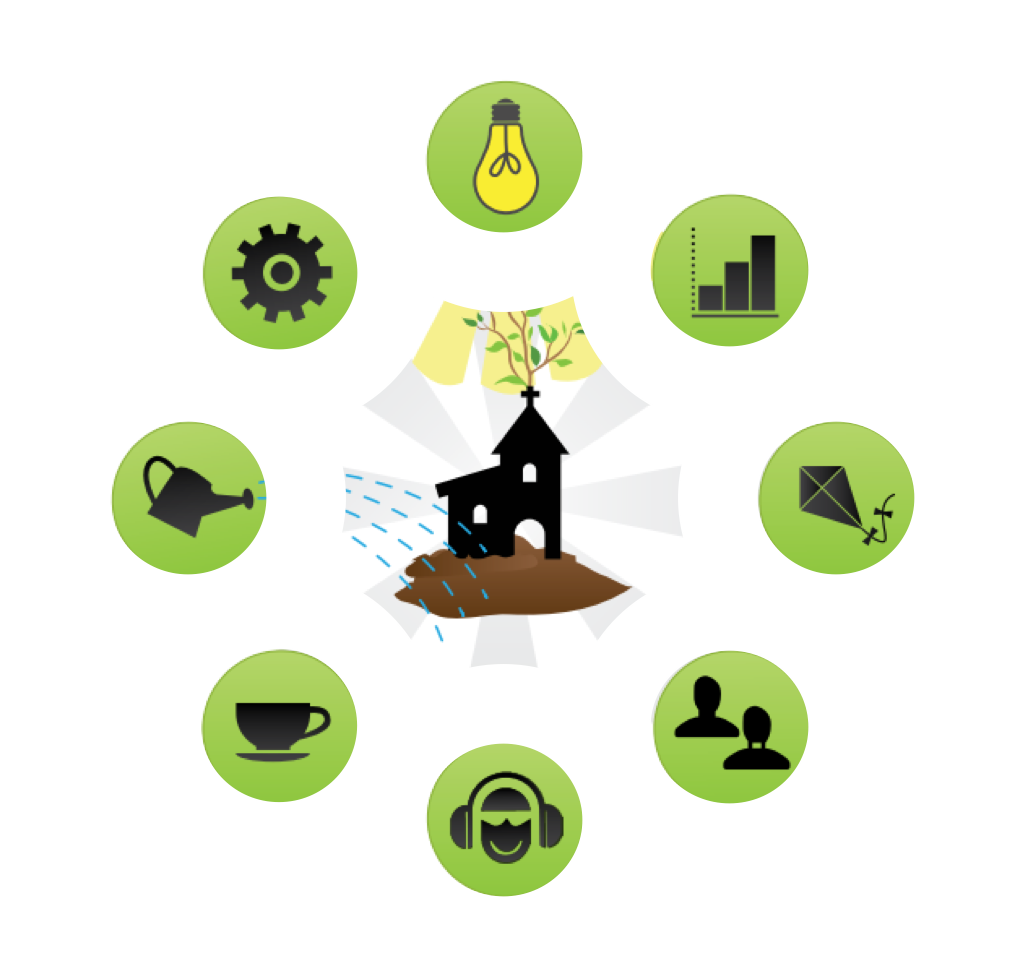 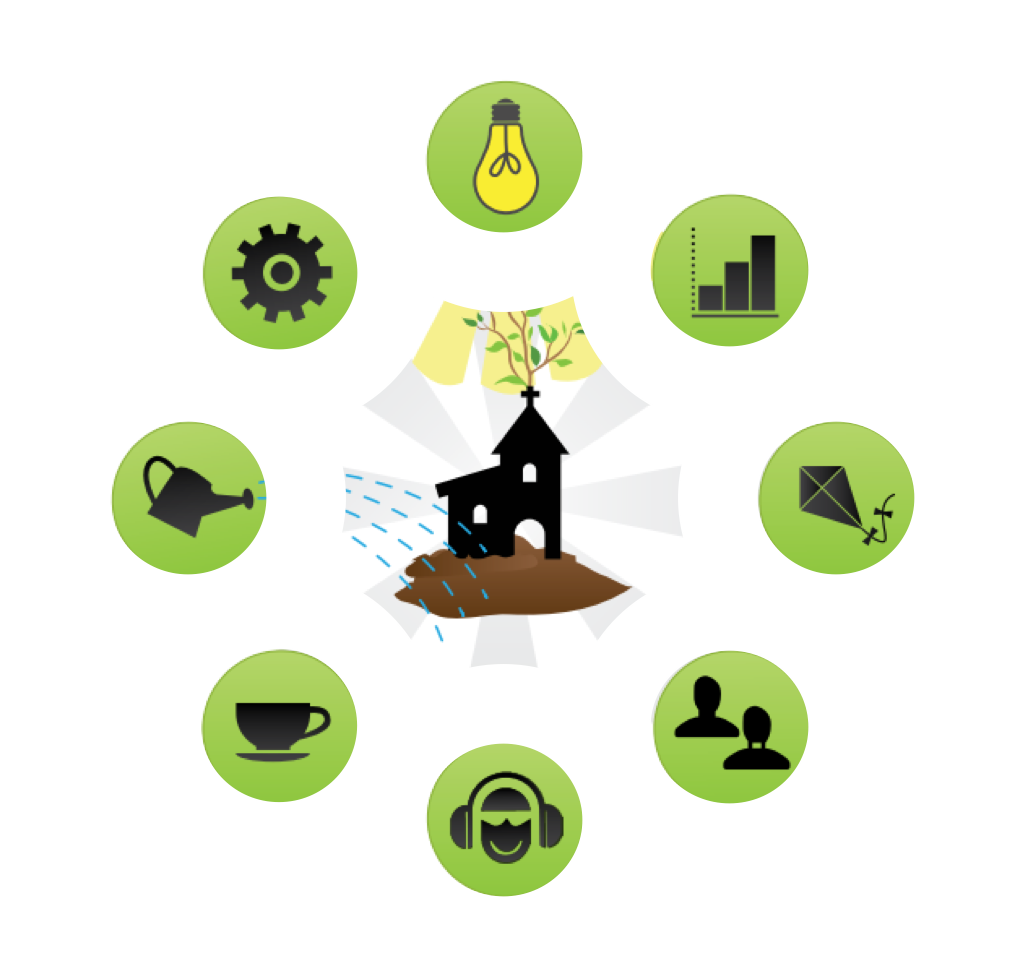 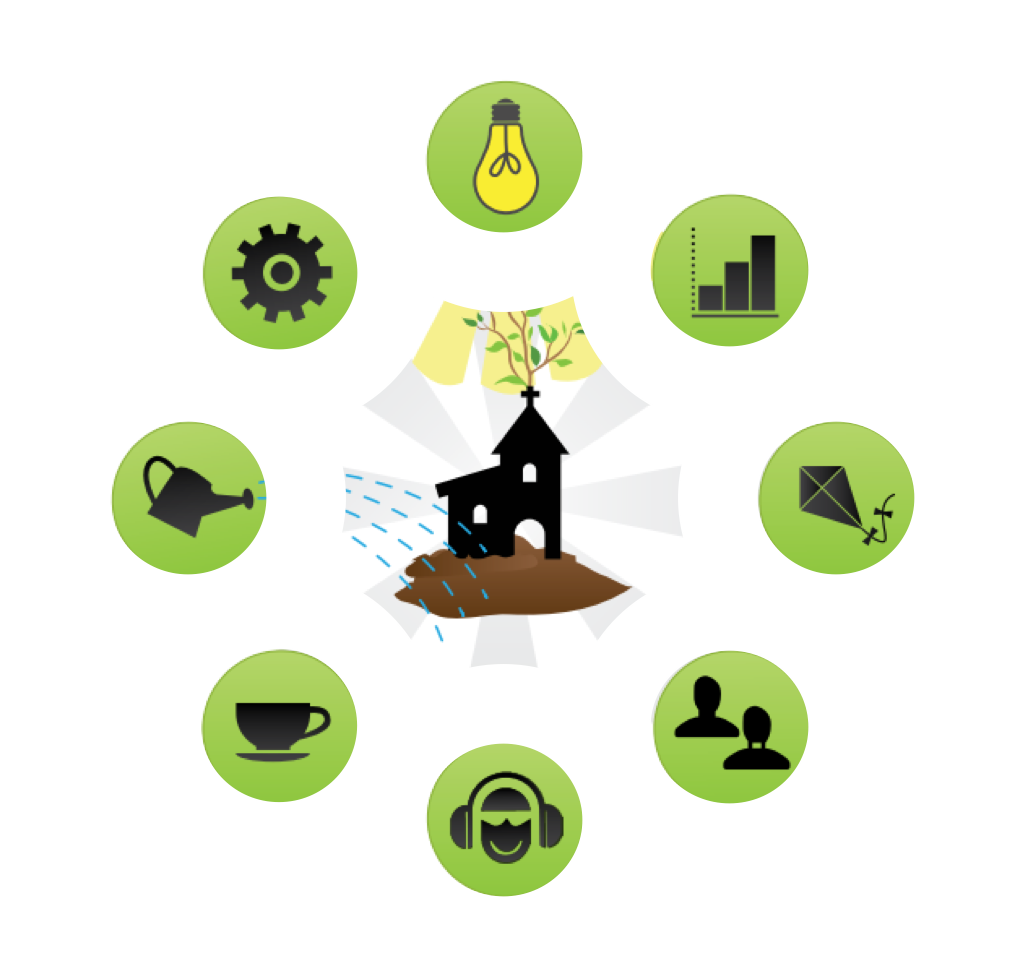 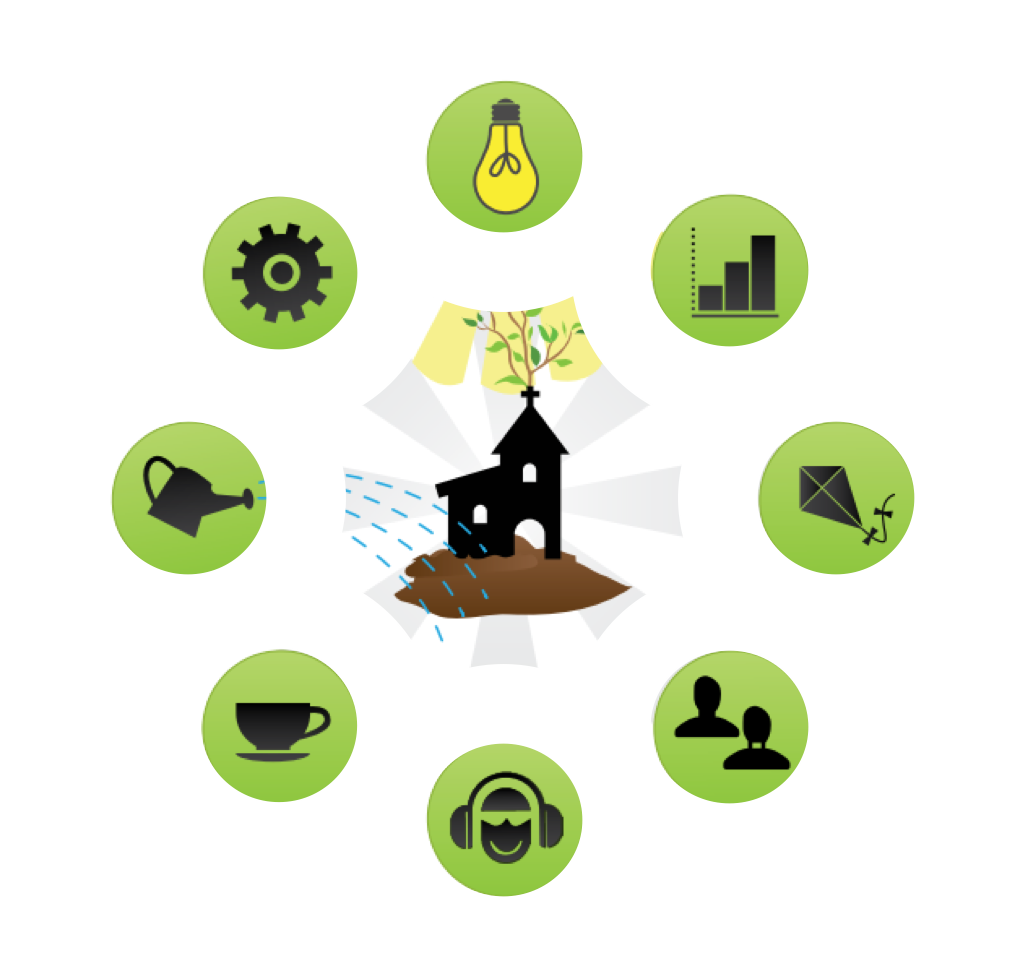 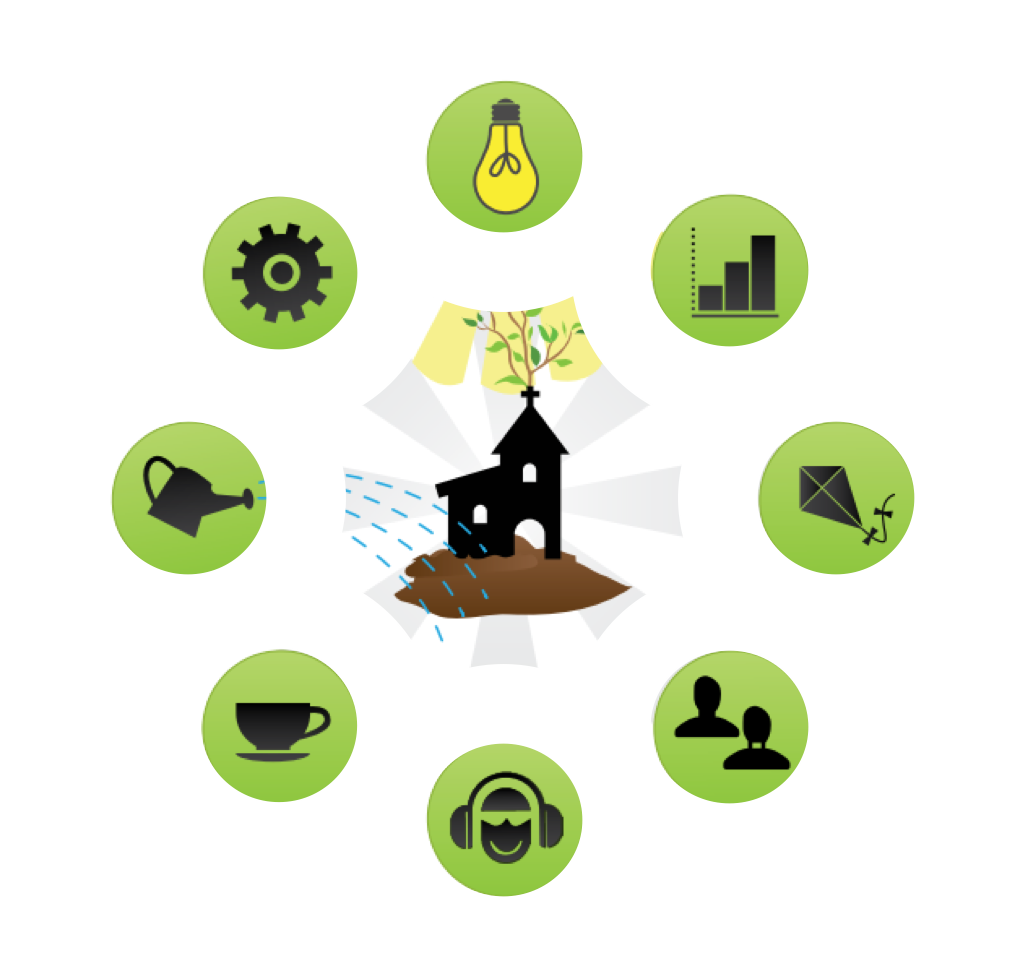 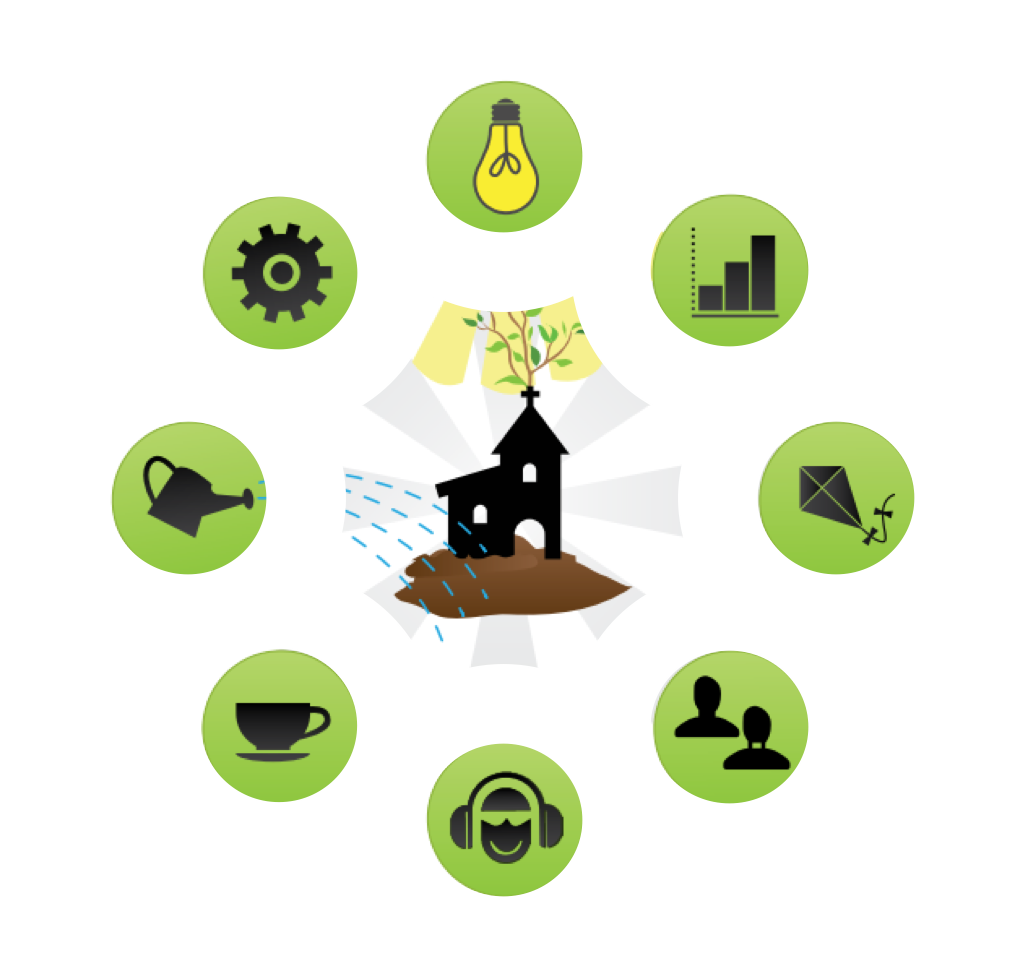 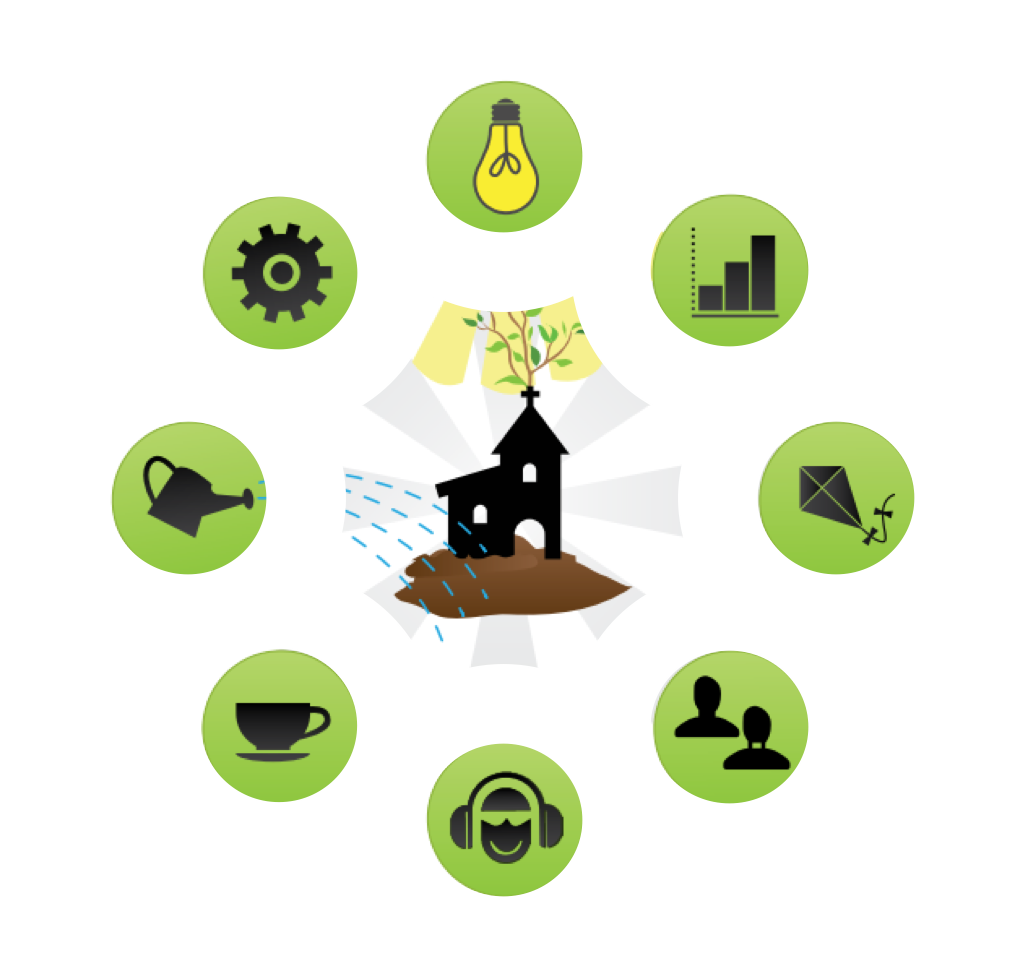 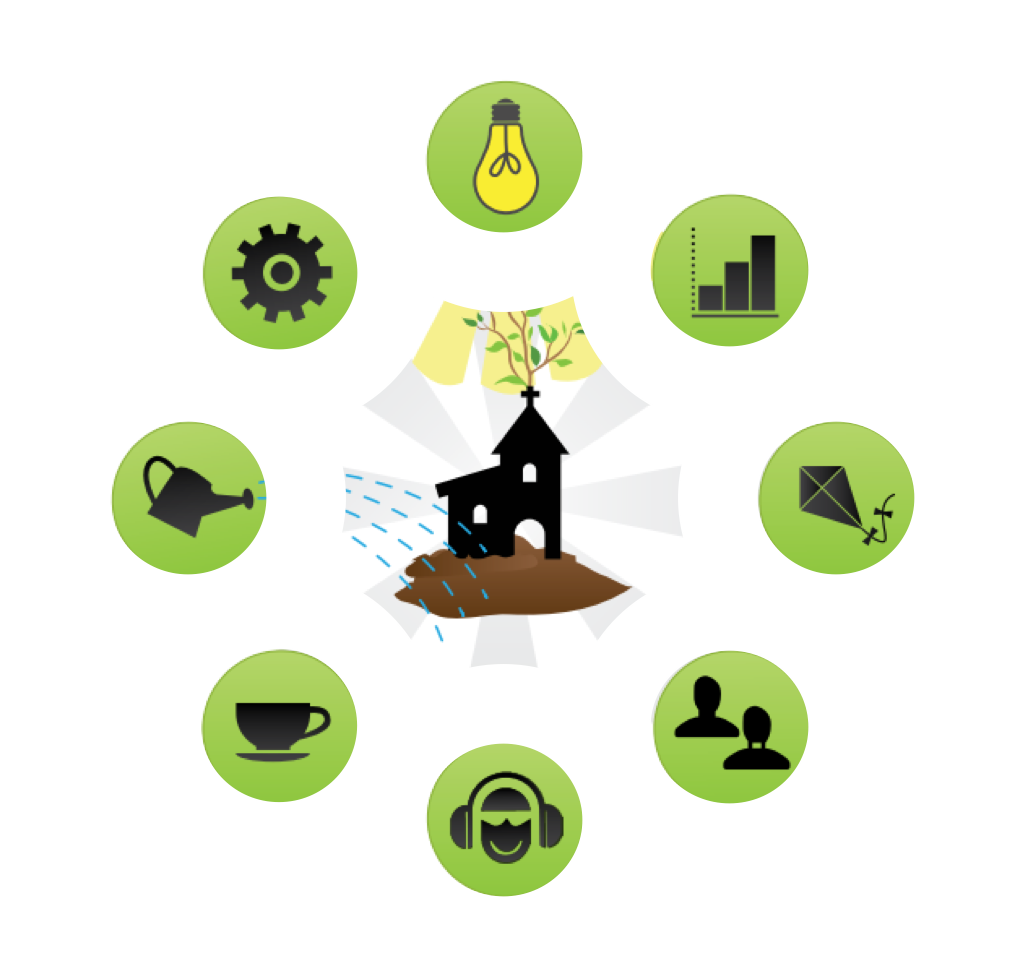 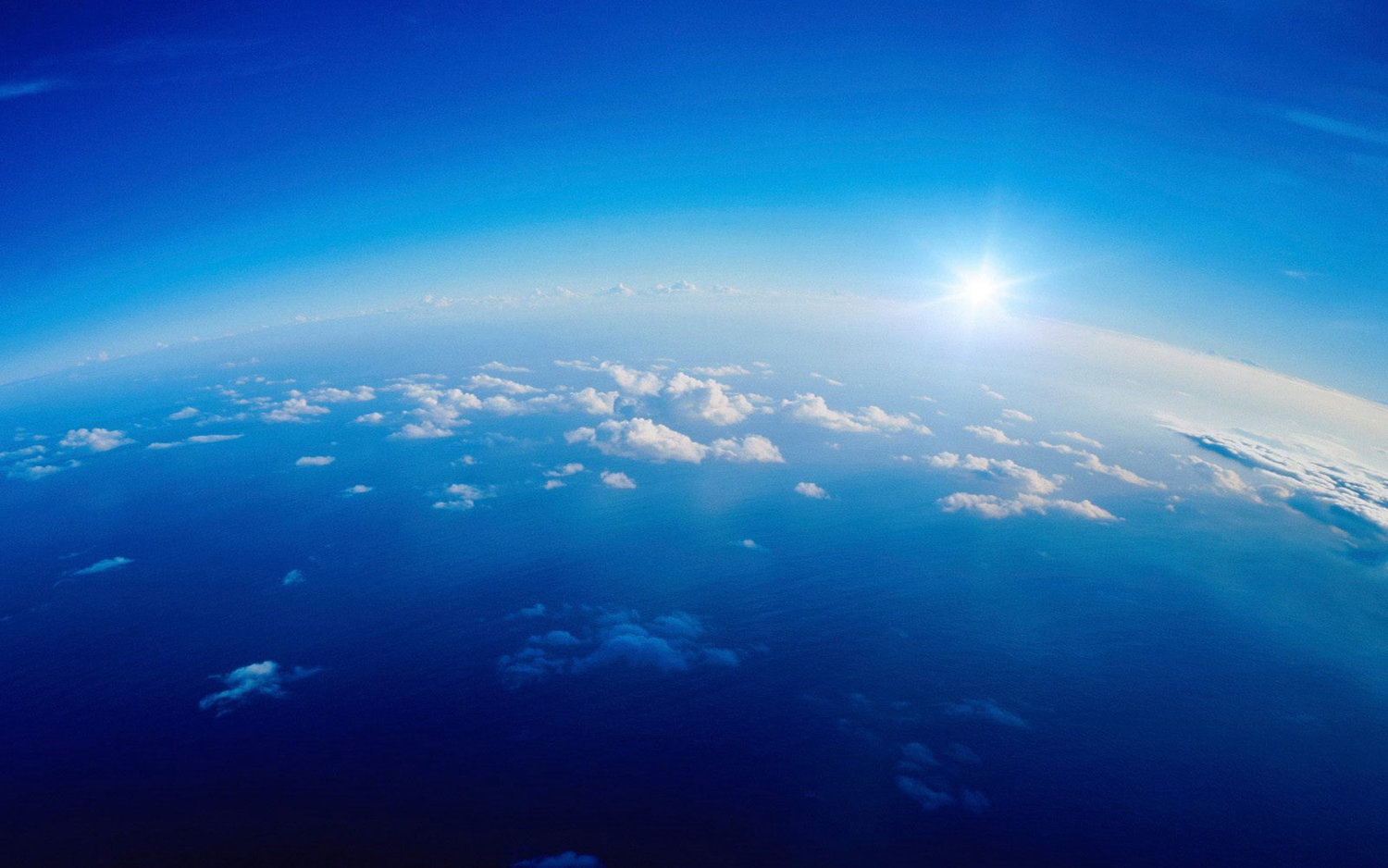 Sagesse
La taille d’une Eglise, une donnée de base importante
Eglises petites et grandes ne fonctionnent pas de la même manière 
Pour croître, une Eglise doit changer 
Les responsables doivent également évoluer
[Speaker Notes: La taille d’une Eglise compte pour beaucoup
La taille d’une Eglise est d’une grande importance
Prendre en compte la taille d’une Eglise]
Fonctionnements typiques  selon la taille d’une Eglise (Tim Keller)
Petite
Moyenne
Grande
<40
40-200
200-450
Taille
Programme
10-40 personnes
Cercle d’appartenance
Toute l’Eglise
connaît chacun
Toute l’Eglise
reconnaît chacun
Améliorer qualité des groupes, cultes, ministères
Moteurs de croissance
Relations
Sans programme
Relations 
pasteur & animateurs initiatives
Passer d’un seuil à l’autre
Décision par Consensus
Multiplication cultes
Influence grandissante du personnel salarié
Animation & organisation
Pasteur coordinateur (plus que berger), comme avant & nouvelles installations
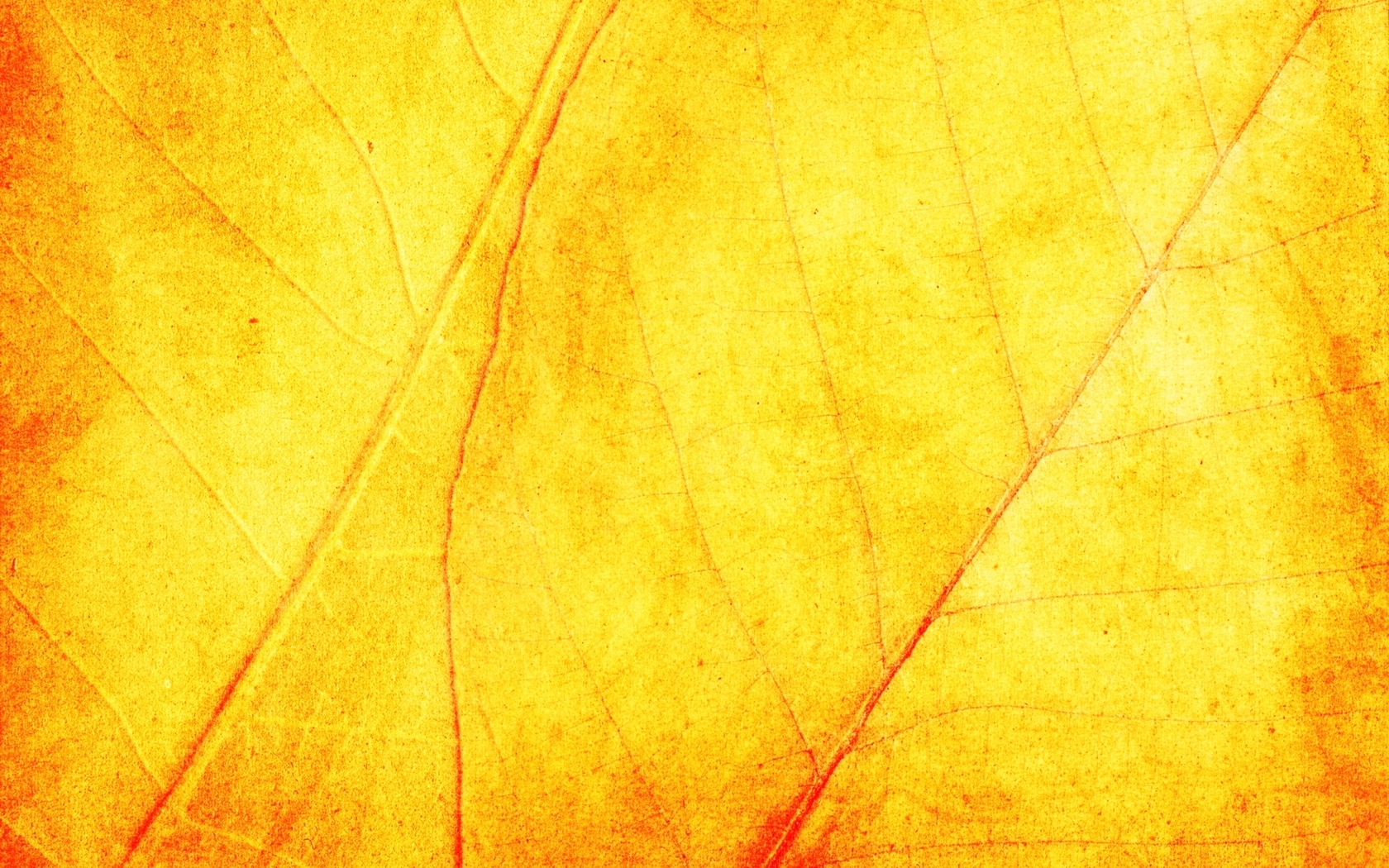 Générosité
Des actions pour une dynamique d’addition

Renouveler des ministères 
Tailler et émonder
Investir pour dépasser les seuils
Animateurs de jeunesse
Pasteurs supplémentaires
Formation des responsables
Evangélisation par les membres de l’Eglise
Administrateur
Renouvellement des bâtiments
Mais une croissance par l’addition ne répond pas au défi missionnaire :
une croissance à 100% laisse tout de même 84% intouchés !
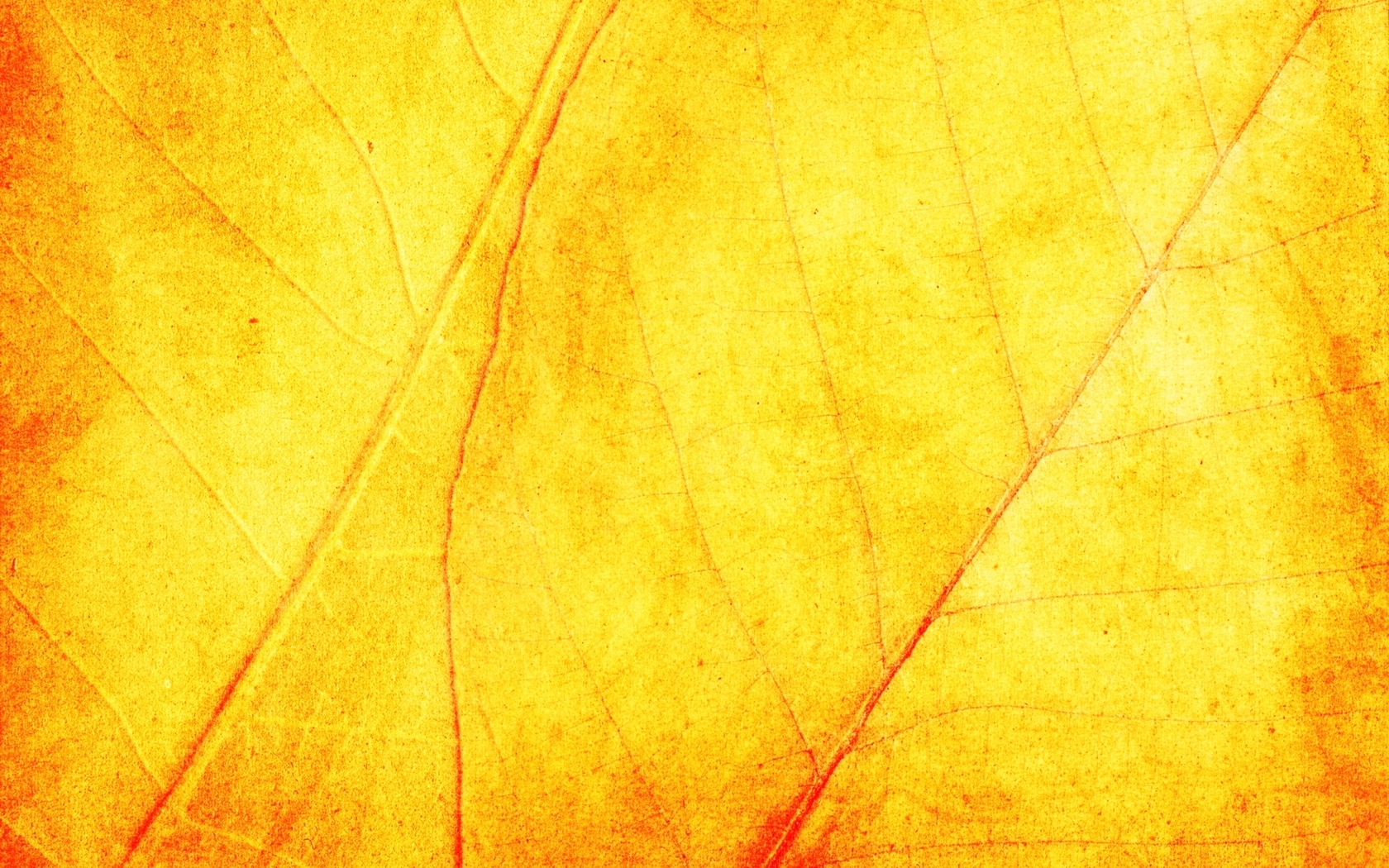 Générosité
Passer d’une logique d’addition à une logique de multiplication
L’implantation d’Eglises est un don radical offert à l’autre
Responsables : être prêts à offrir les meilleurs au projet
Personnes
Finances
La logique de l’essaimage : une Eglise peut en implanter une autre
L’implantation de nouvelles communautés d’Eglise est de loin la méthode de croissance la plus efficace
Professor Peter Wagner
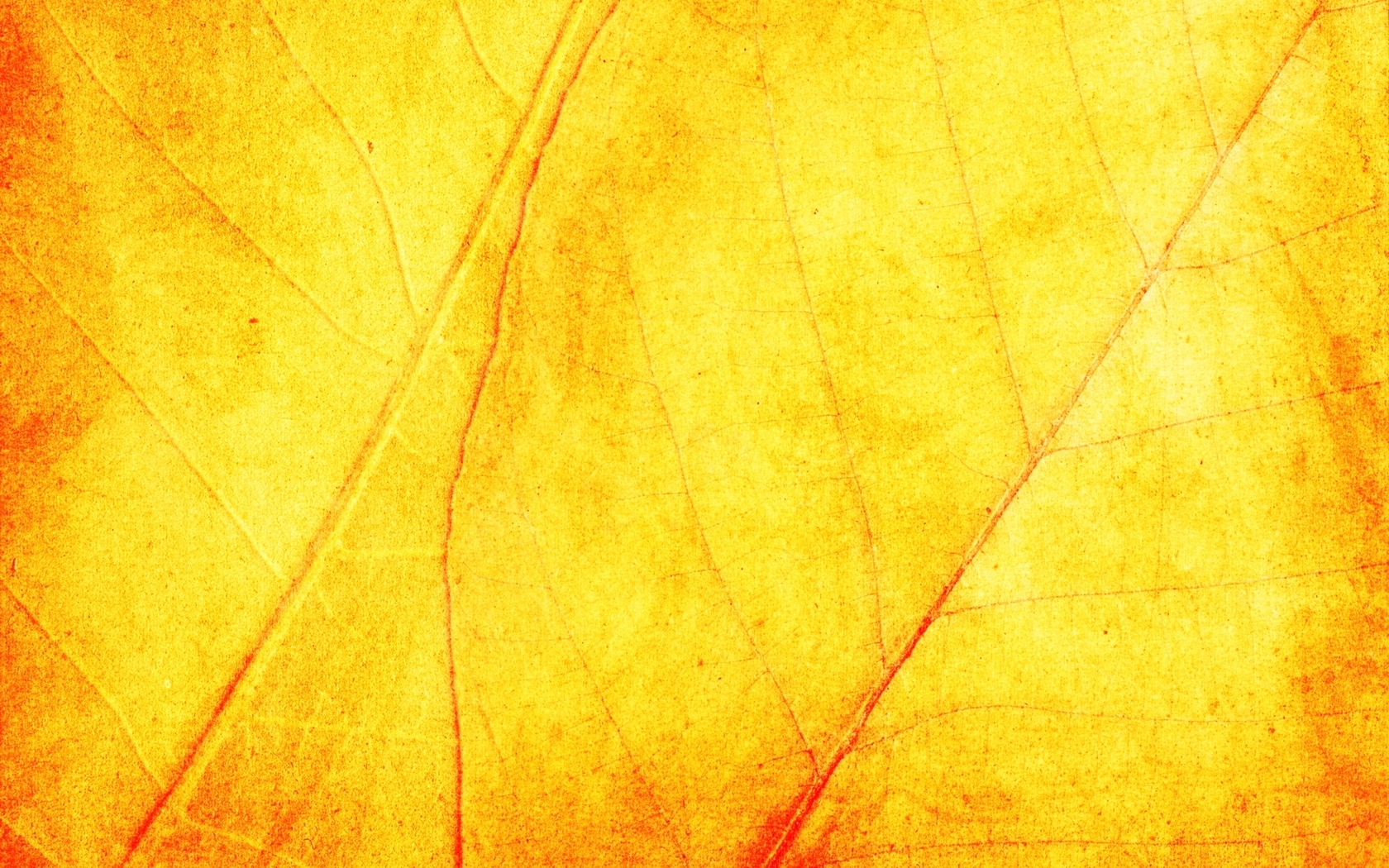 Implanter – une logique de vie d’Eglise
A partir d’une Eglise locale (a)
Chaque Eglise implante une nouvelle communauté par an : rapport r = 2
Employer la formule géométrique pour trouver la nième valeur
x(n) = a rn-1
1ère année  = 1 Eglise
2e année = 2 Eglises
3e année = 4 Eglises 
7e Année = 64 Eglises
10e Année = 512 Eglises
15e année 15 = 16,384 Eglises
20e année = 524,288 Eglises
25e année = 16,777,216 Eglises
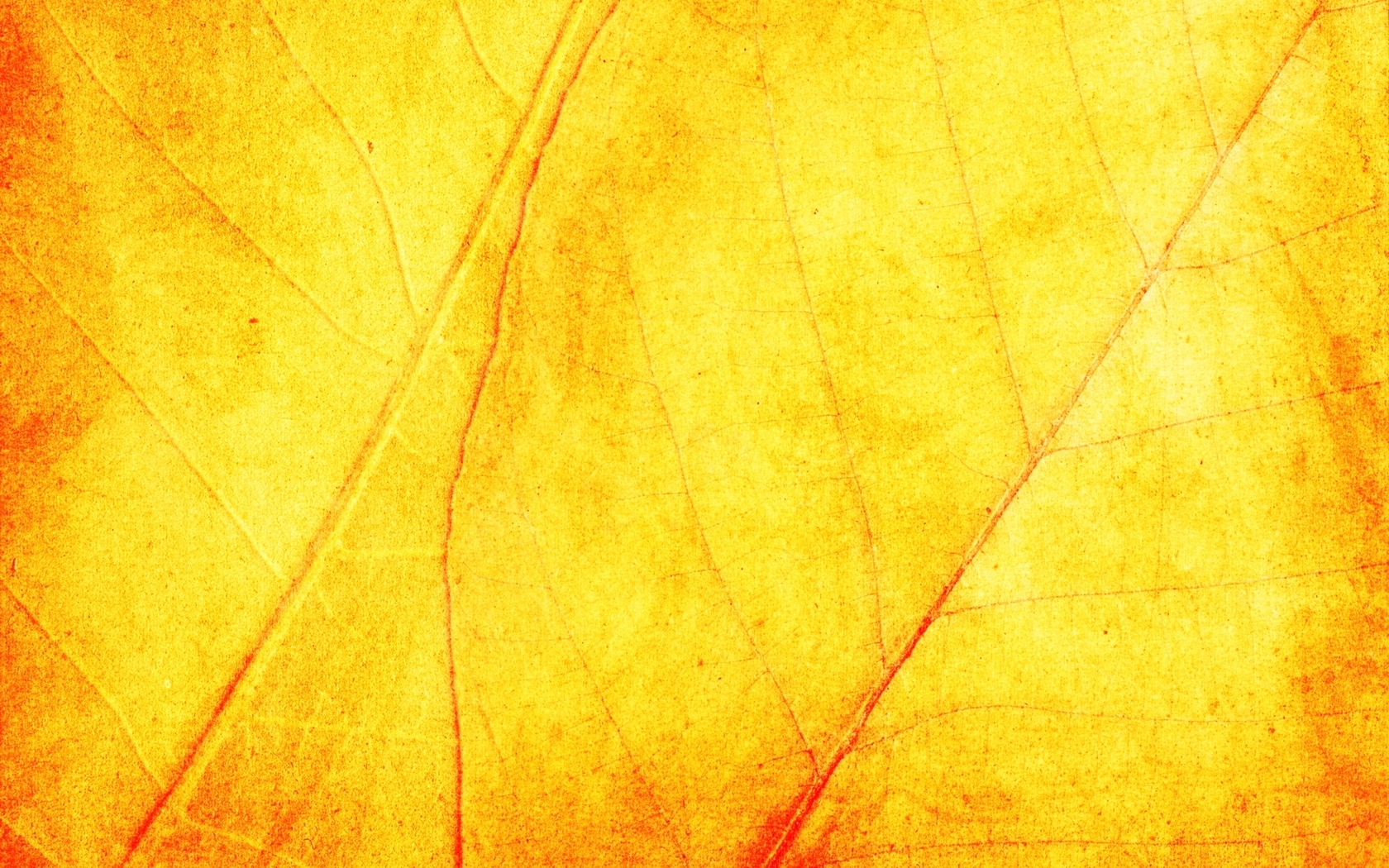 Des actions pour une dynamique de multiplication
Pour chaque Eglise locale :

Passer d’une logique de gestion à une logique de mission – présence dans la cité et service de la communauté locale
Développer “l’élan missionnaire” plus que la croissance numérique – discerner et envoyer des personnes pour des actions et projets ailleurs, plutôt qu’augmenter le nombre de paroissiens
Favoriser le développement spirituel des personnes plus que l’organisation d’événements et de programmes
Chaque Chrétien appelé à servir
Engager des responsables capables de former d’autres responsables
Chaque personne forme un apprenti
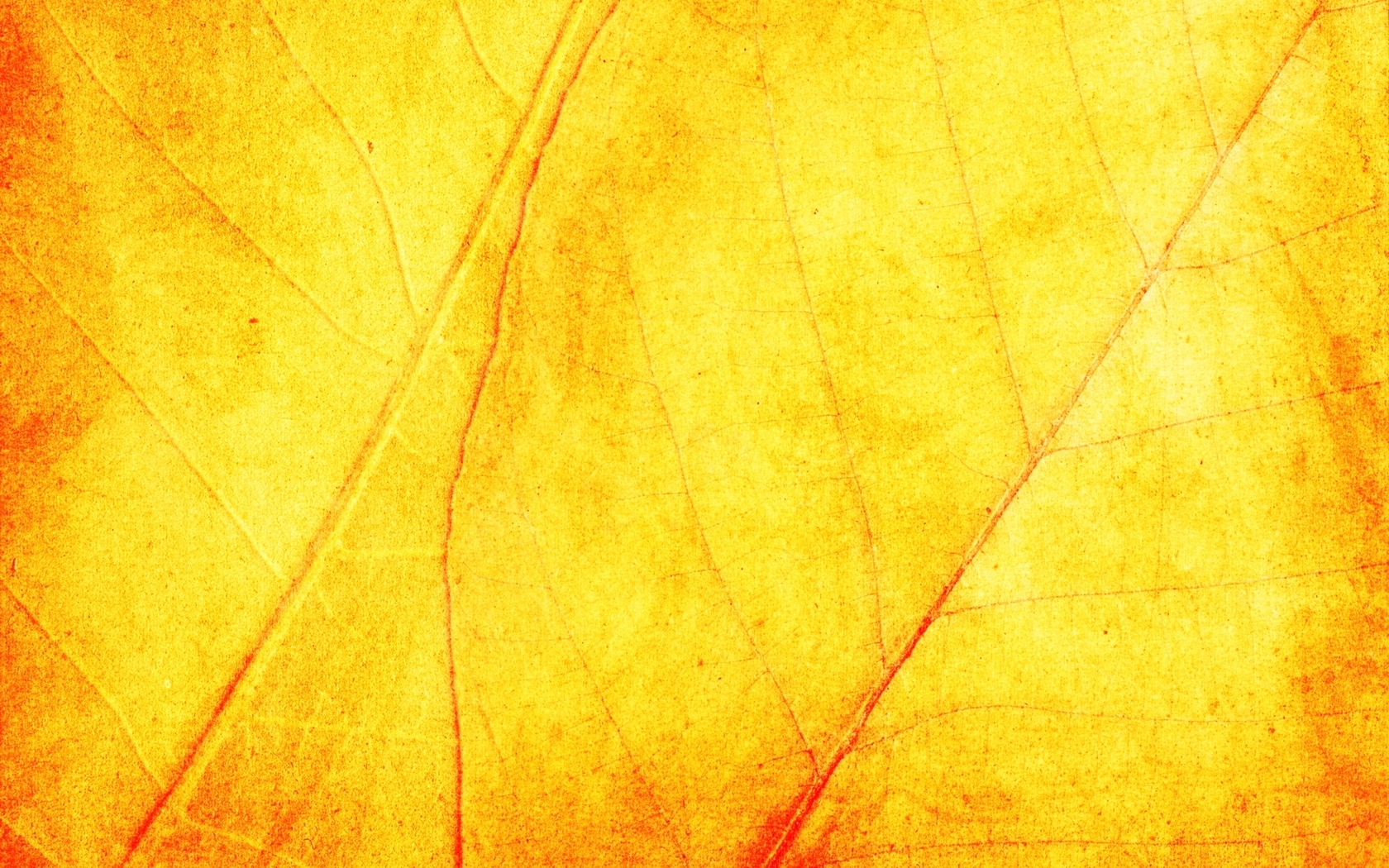 Des actions pour une dynamique de multiplication
Régions and Institutions nationales

Repenser les vocations et encourager le déploiement de ministres                bi-vocationnels 
Changer de modèle financier pour la rémunération des personnes
Changer les étapes de la formation ministérielle : passer de “Sélectionner-former-nommer” à “Nommer-former-sélectionner”
Diversifier et adapter les parcours de formation théologique et pratique de responsables selon les contextes :
Centre-ville
Zones résidentielles
Petites villes, etc
Redéployer des ressources attribuées aux ministères actuellement définis par des zones géographiques vers des ministères basés sur des réseaux
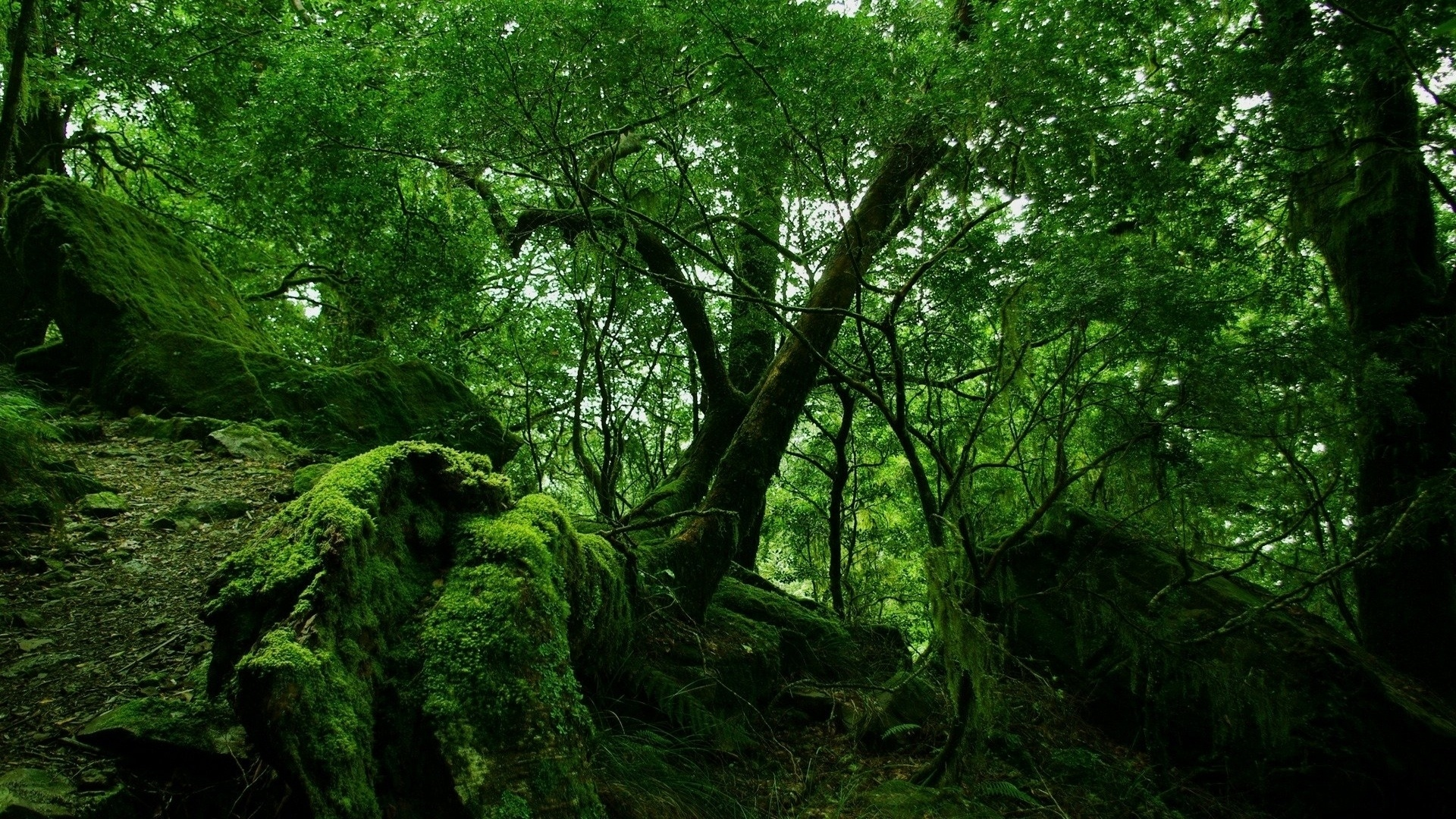 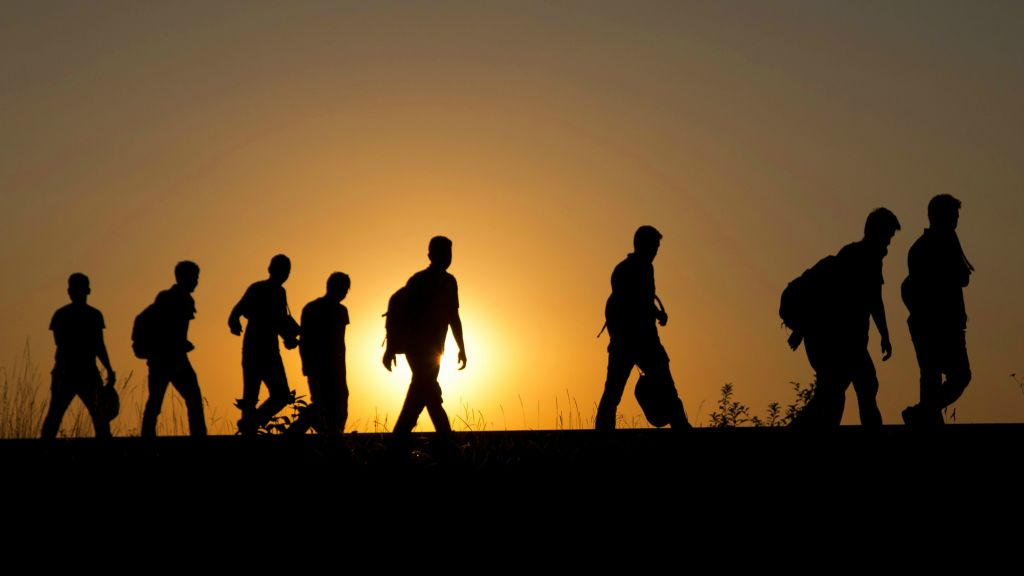 L’Humilité
La Foi
Quelques dynamiques qui favorisent la croissance
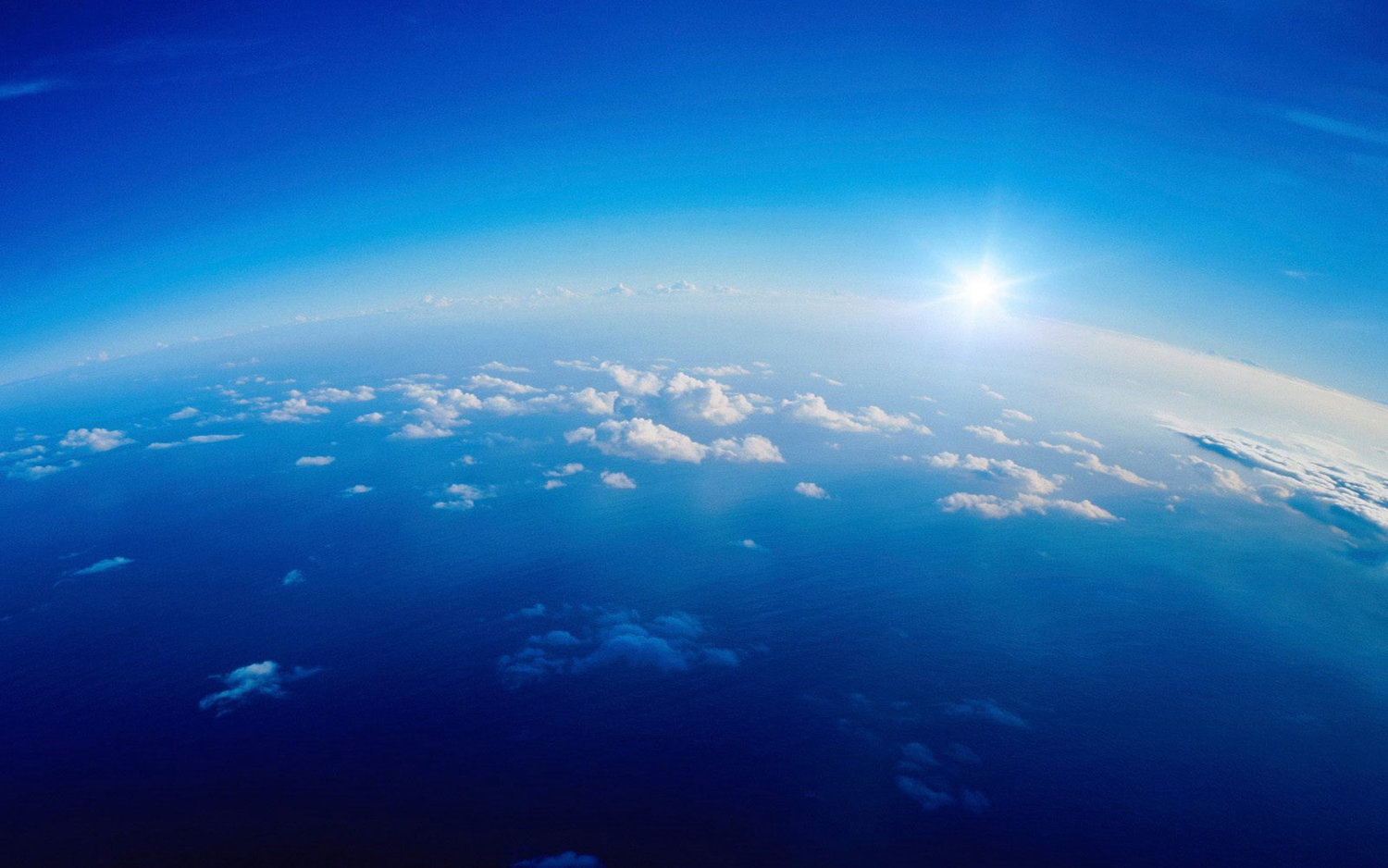 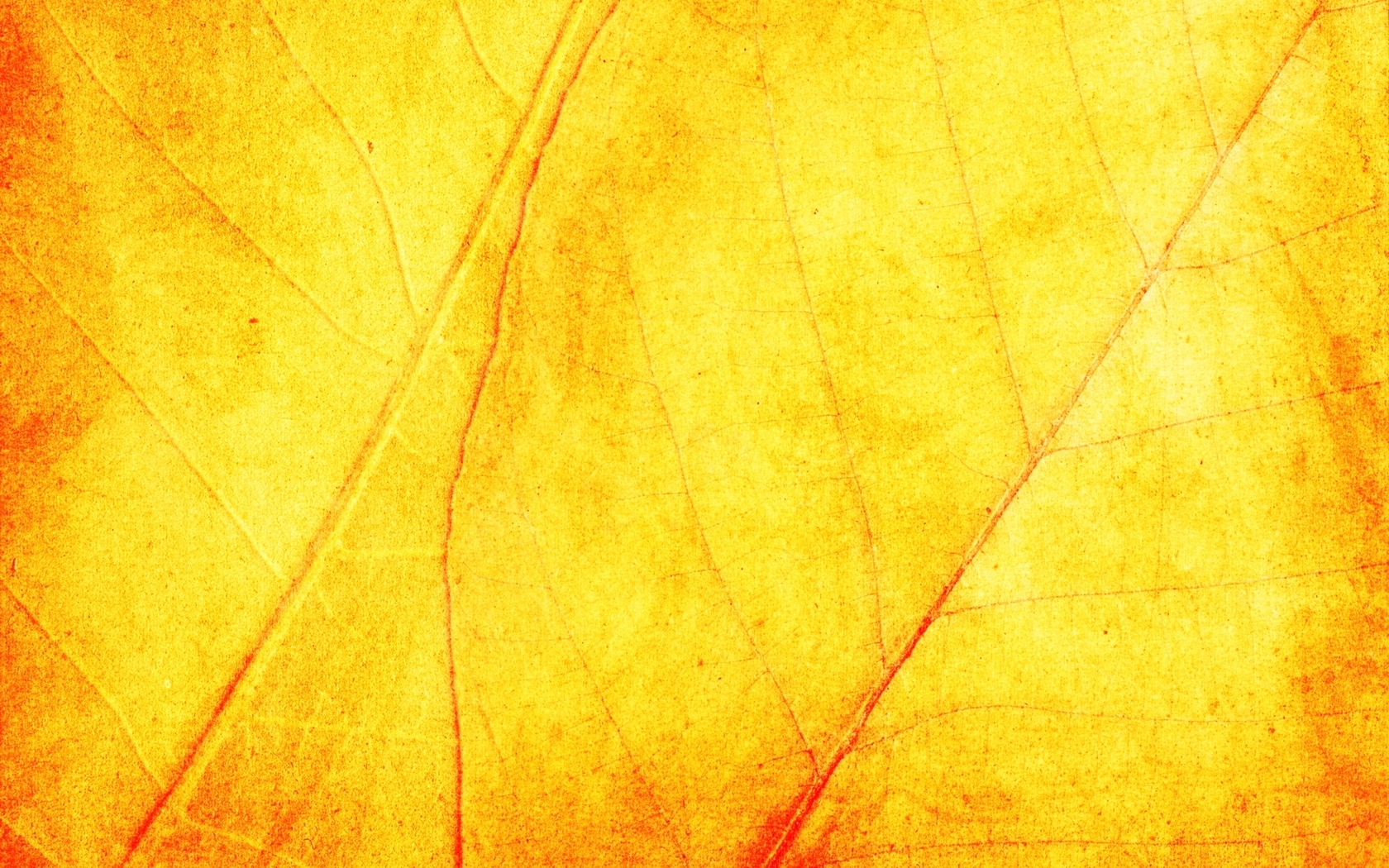 La Générosité
La Sagesse